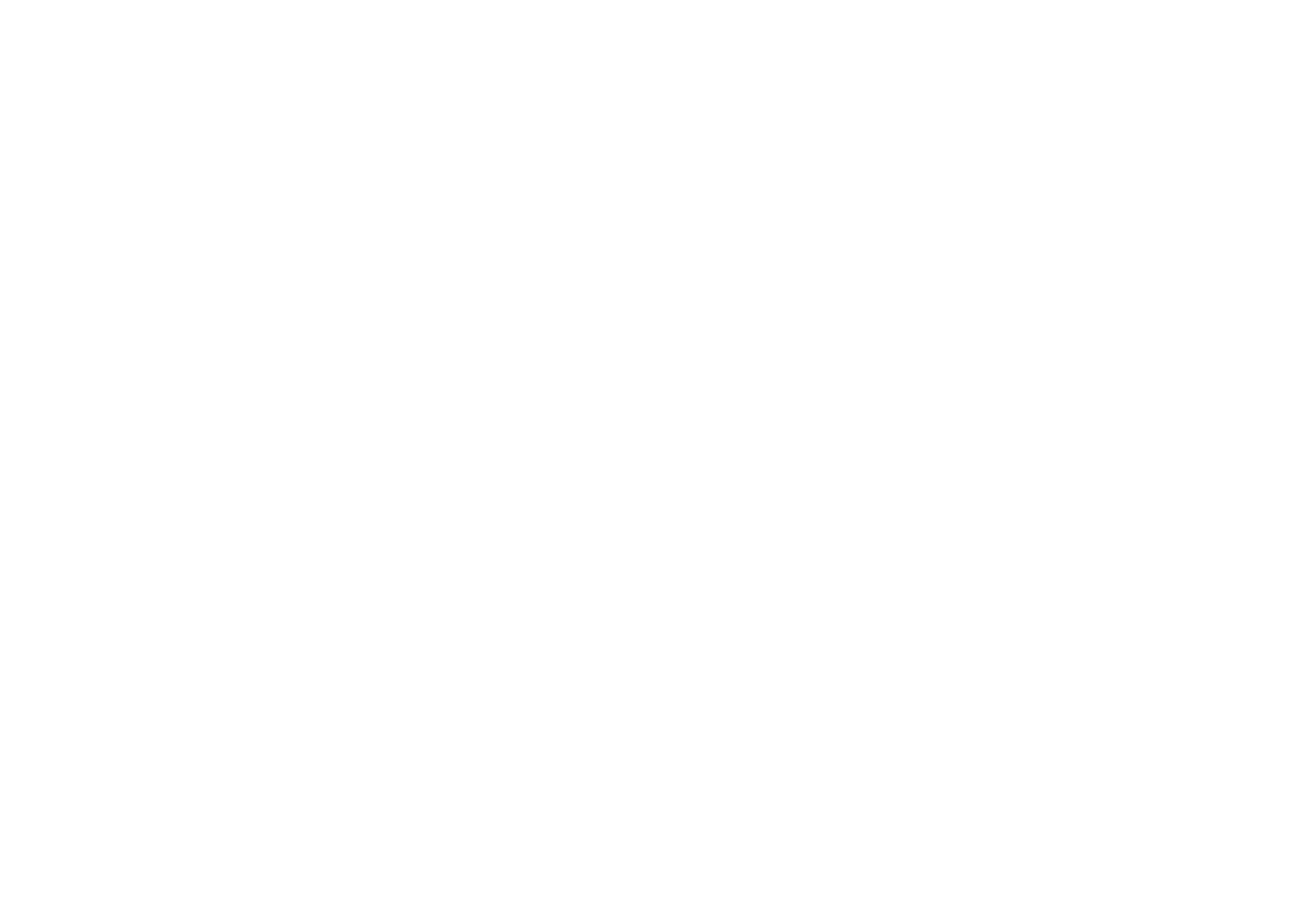 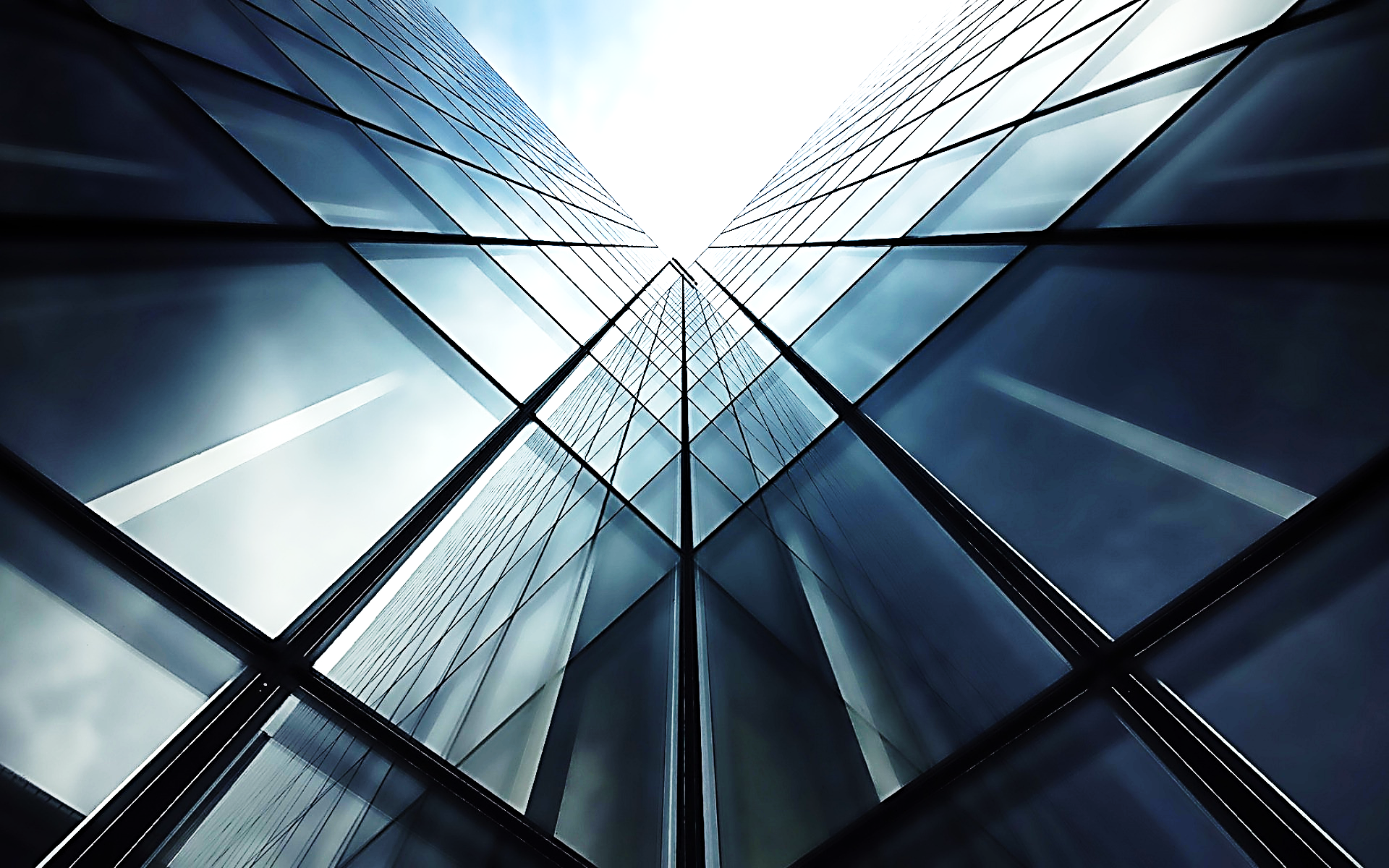 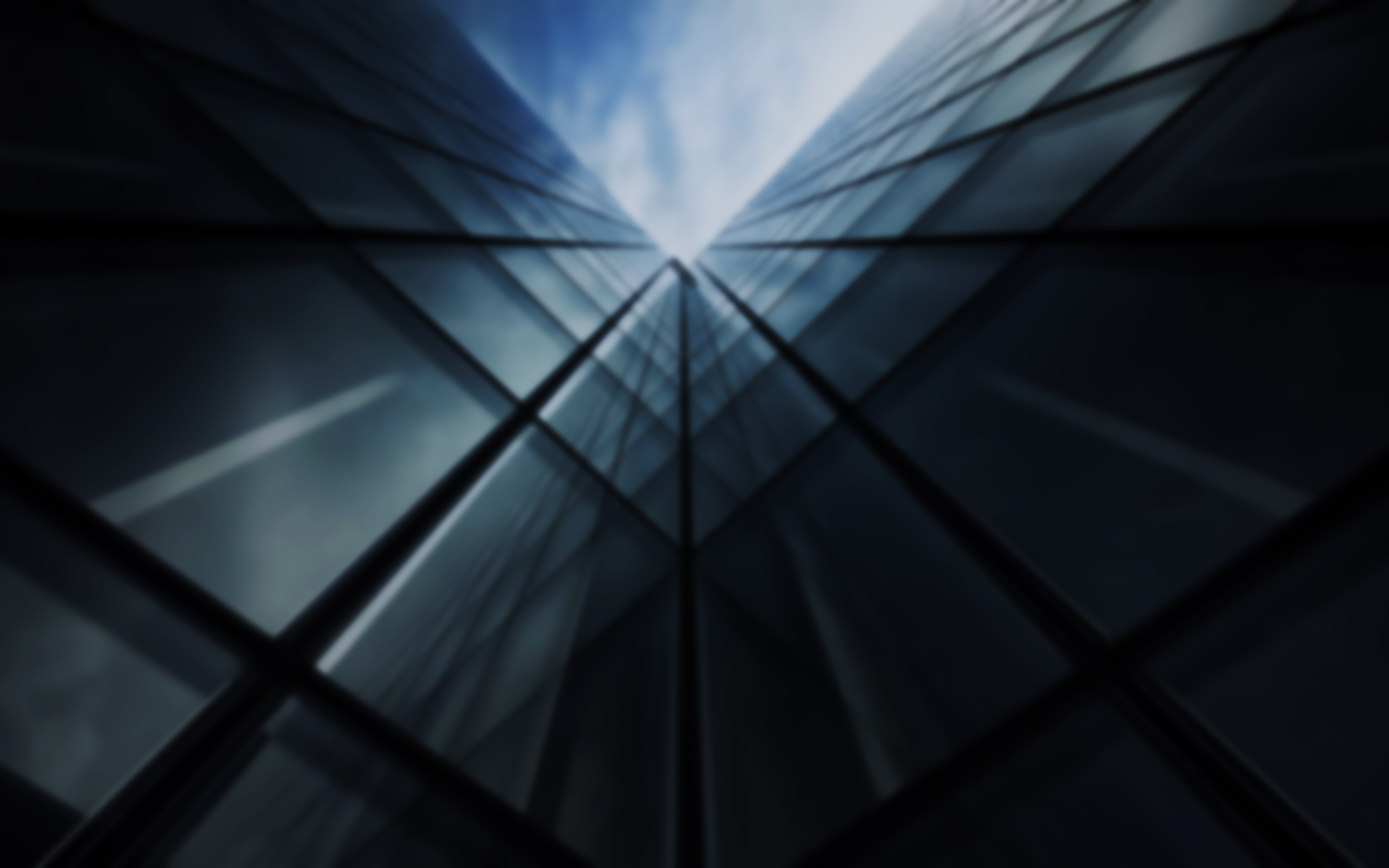 торговый центр
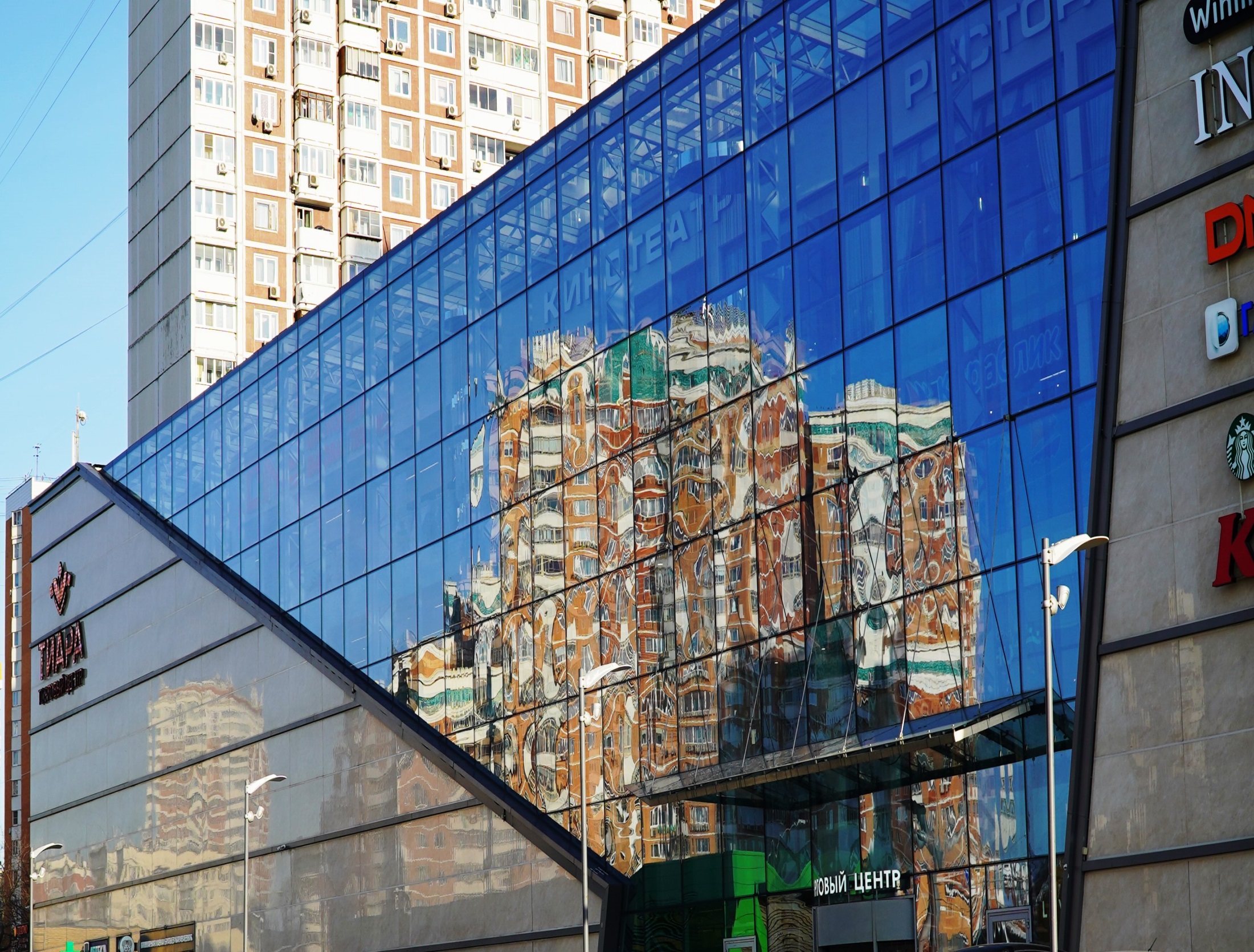 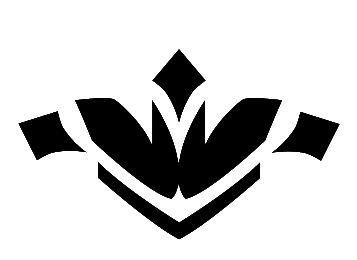 Общая площадь:14400 м²
Арендная площадь:8500 м²
Подземный  и наземный паркинг
Этажность: 6 этажей
Время работы: с 10:00 до 22:00
Тиара
Торговый центр
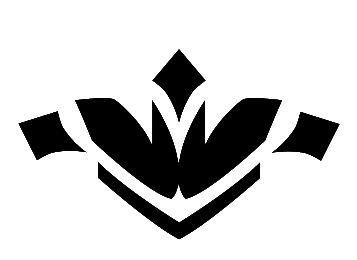 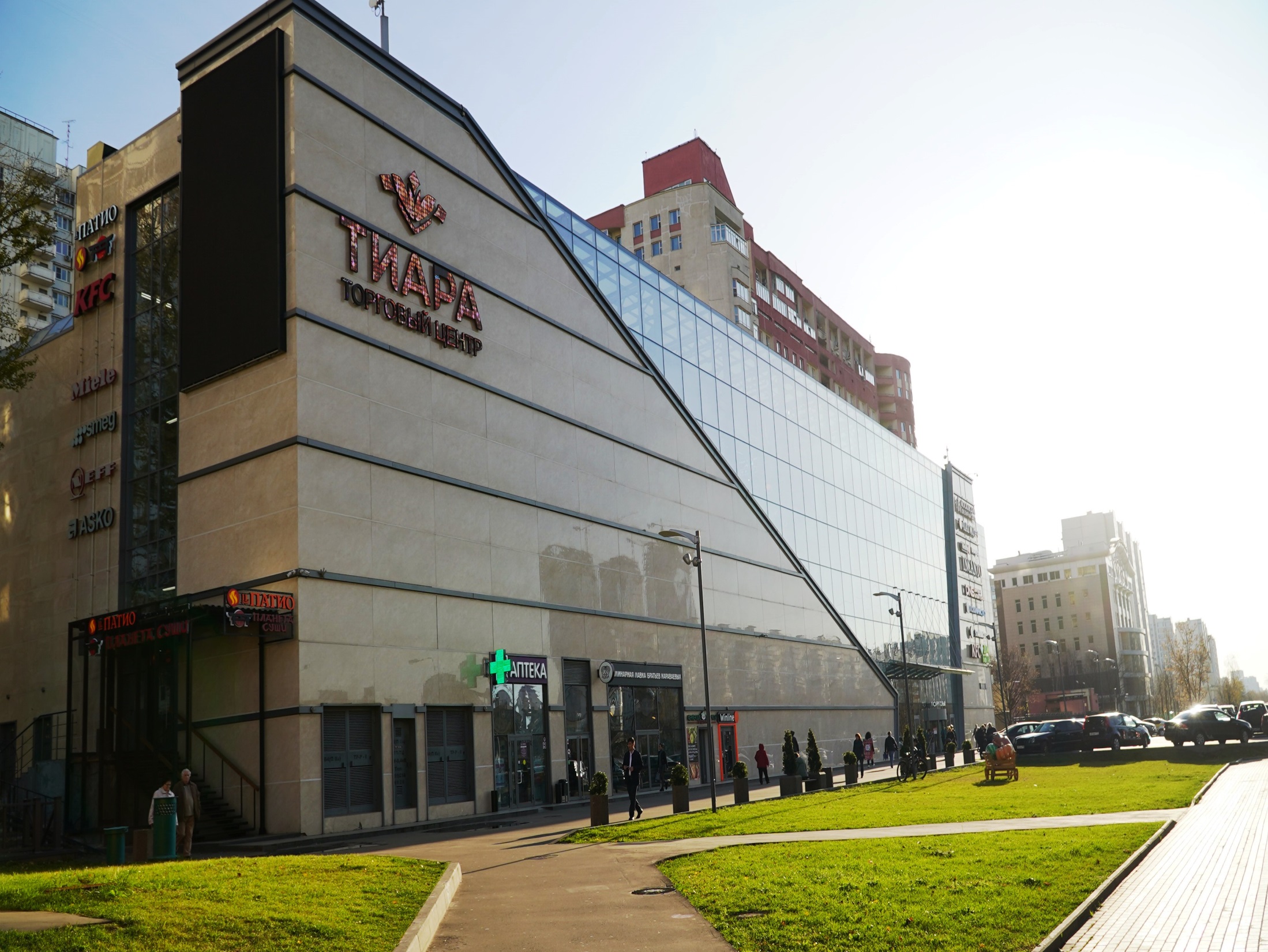 Описание торгового центра
Тиара
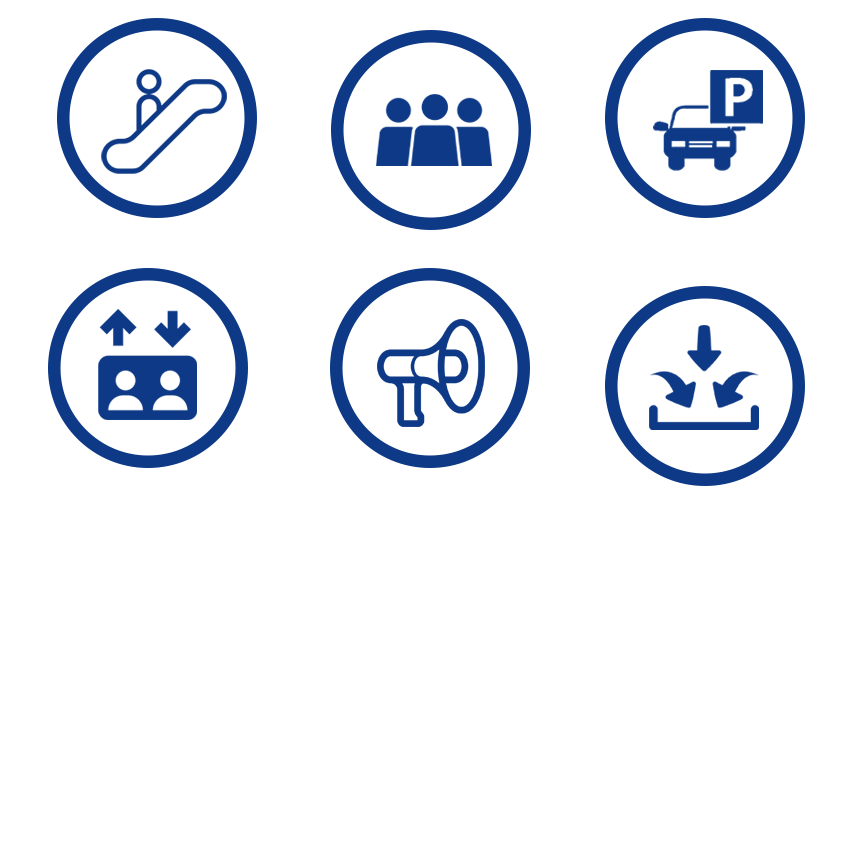 Аудио- видеоформаты, лайтбоксы  и наружная реклама-Население
«ТИАРА»–это новый многофункциональный центр для современных городских жителей, расположенный в одном из самых перспективных районов города Москвы,  прямо у метро  РАМЕНКИ. 
Удобная транспортная доступность с прямым заездом к ТЦ с Мичуринского проспекта , подземная и наземная парковка.
Разнообразный выбор для шоппинга и досуга, современный кинотеатр и рестораны на любой вкус, позволяют  отлично провести время всей семьей. 
В ТЦ особое внимание уделяется удовлетворению посетителей качественными товарами и услугами.
Удобное расположение торговых  залов, уникальный интерьер, надежные коммуникации и телекоммуникации, высокий уровень безопасности.
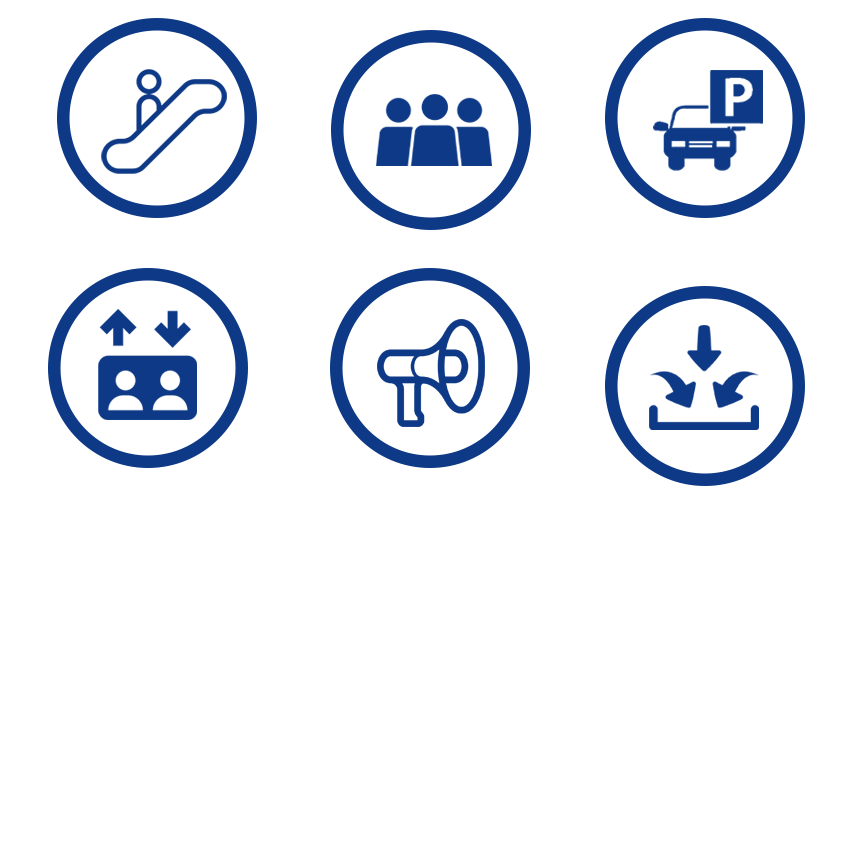 Население района более 137000 человек.
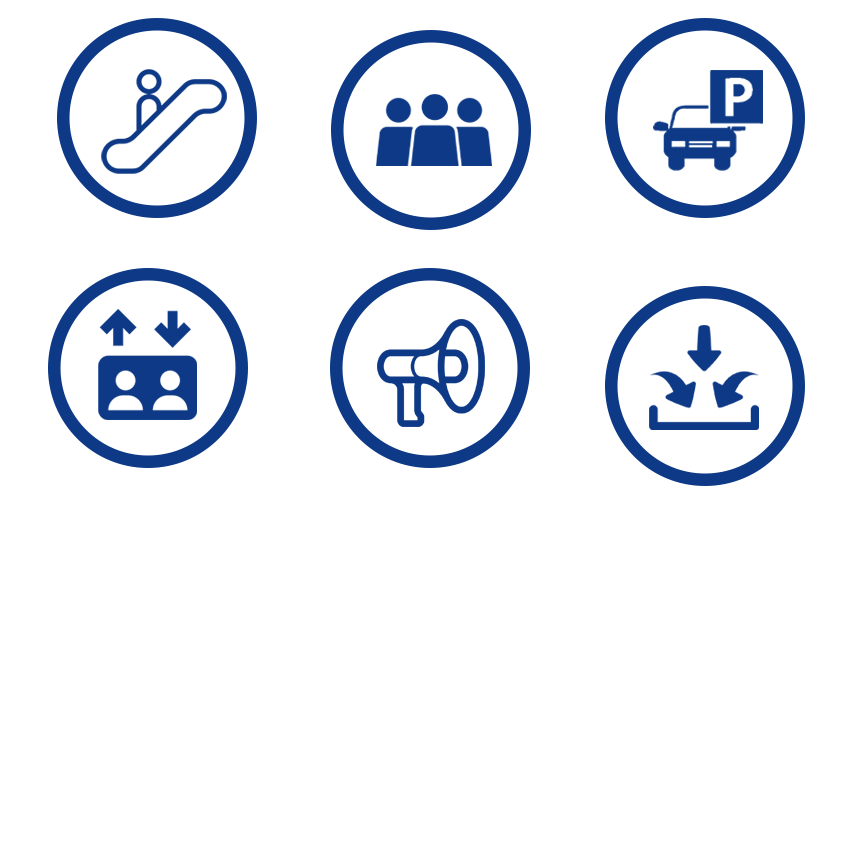 Эскалаторы с -1 по 4 этаж.
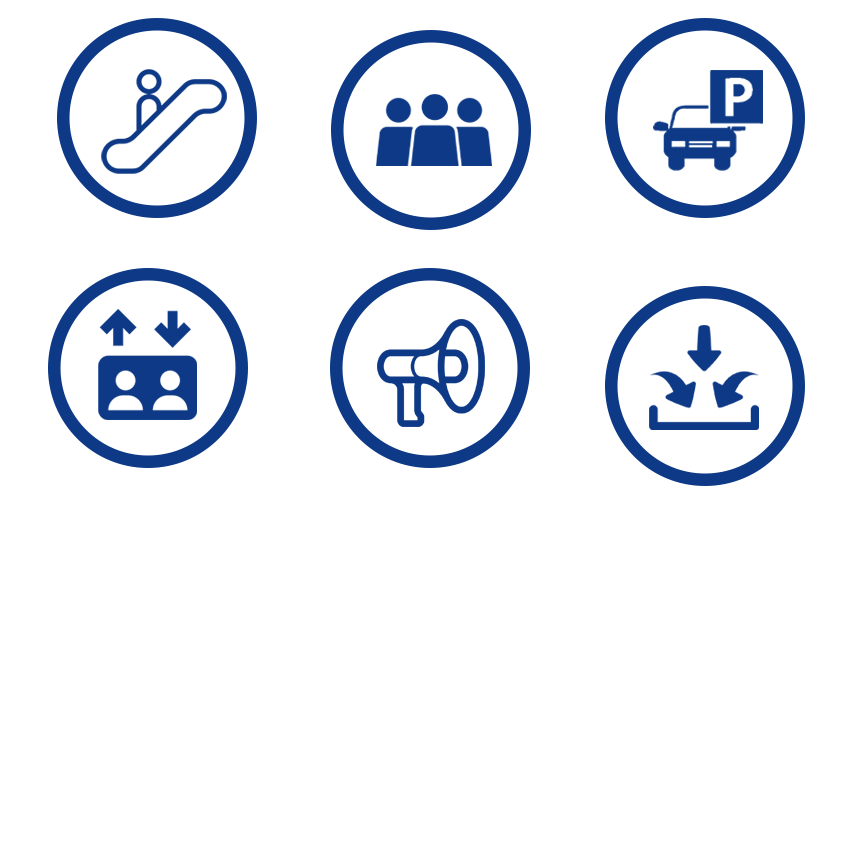 2 лифта на всех этажах.
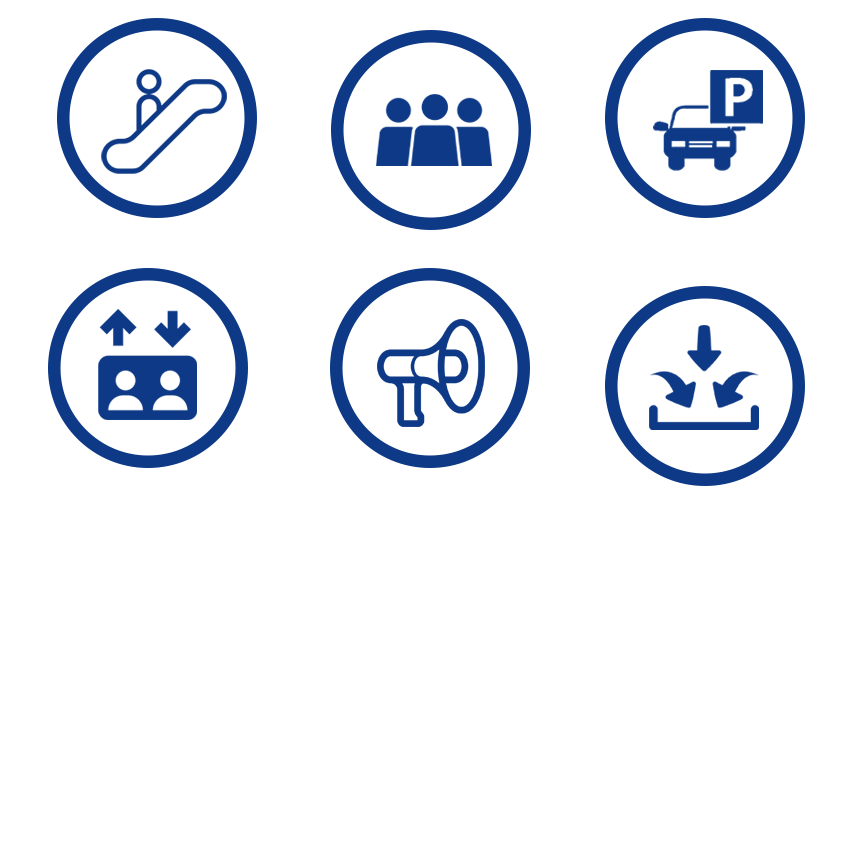 Удобный въезд с Мичуринского проспекта.
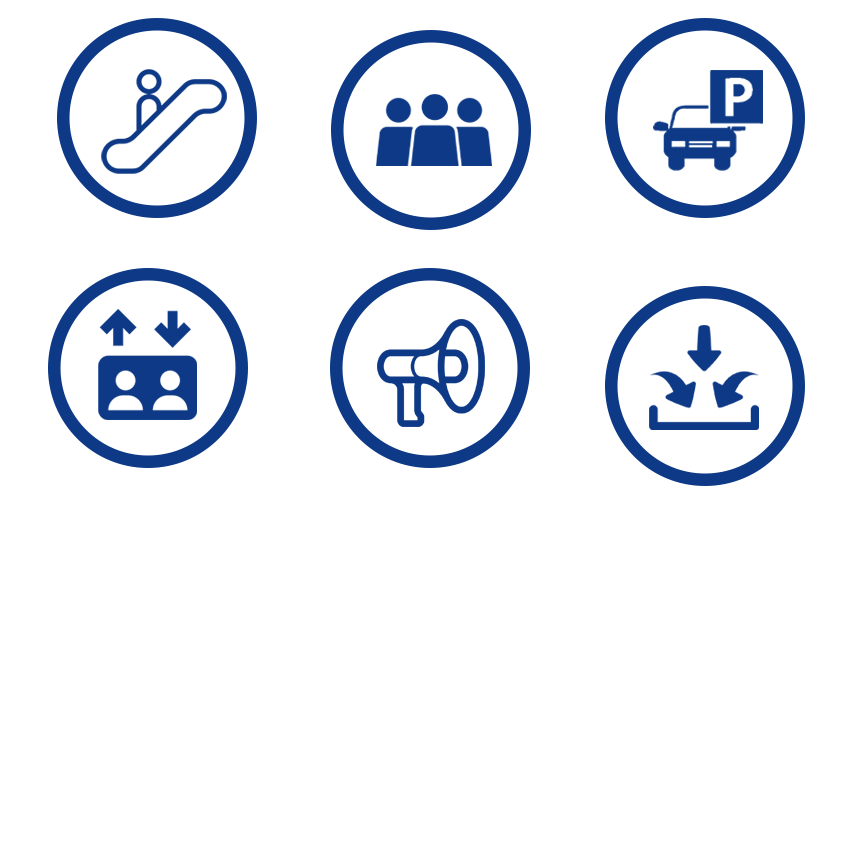 Подземная парковка на 86 автомобилей.
3
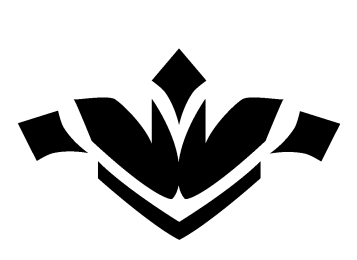 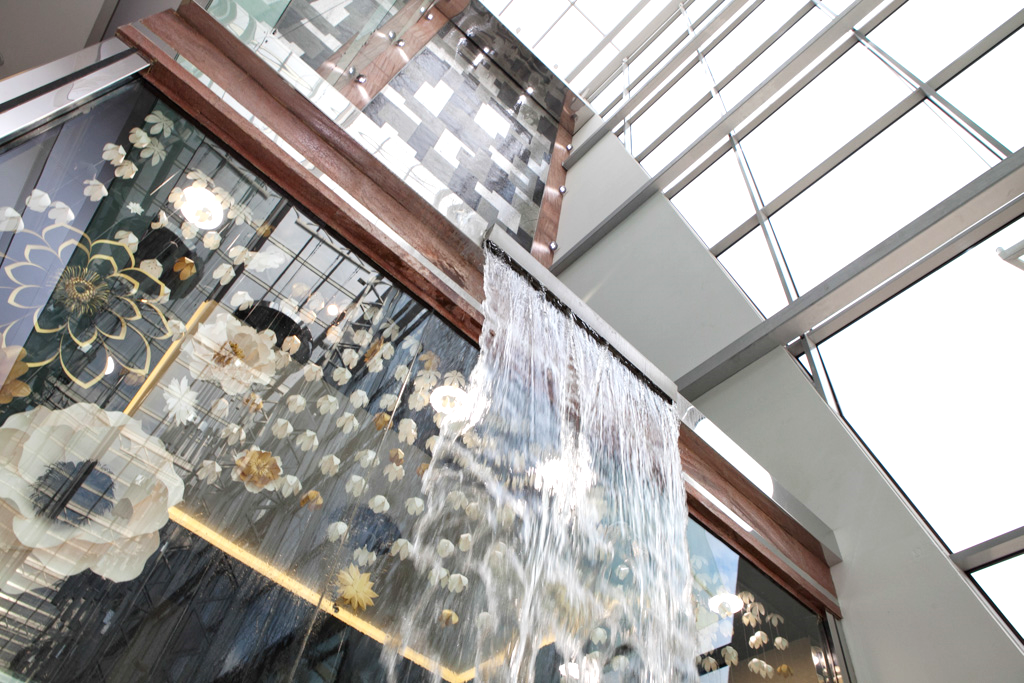 Архитектурная
концепция
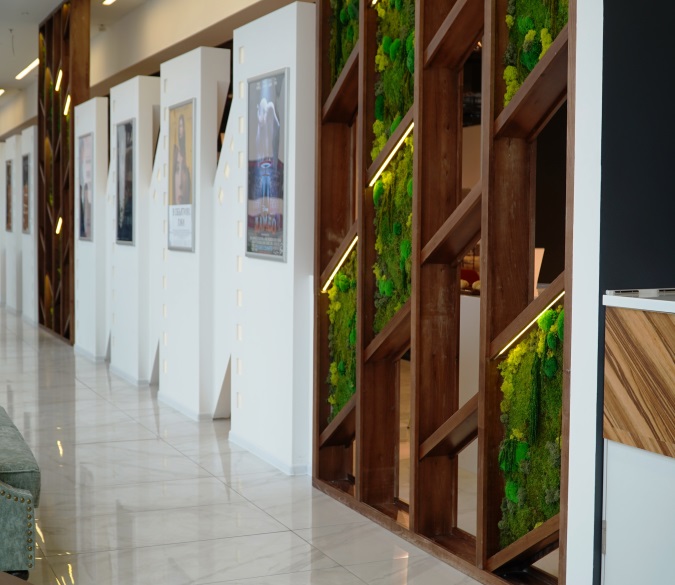 неповторимый образ
в стиле Модерн
Интерьер отличается изысканной дизайн-концепцией в премиальном стиле. Панорамное остекление, естественное освещение, водопад и неизменный атрибут стиля- часы
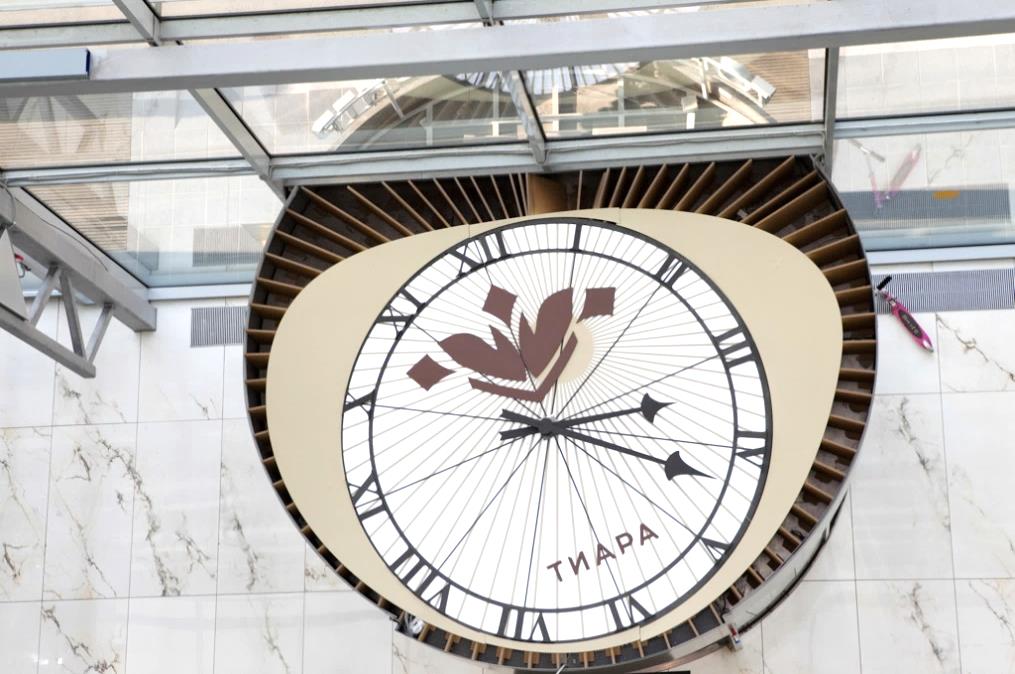 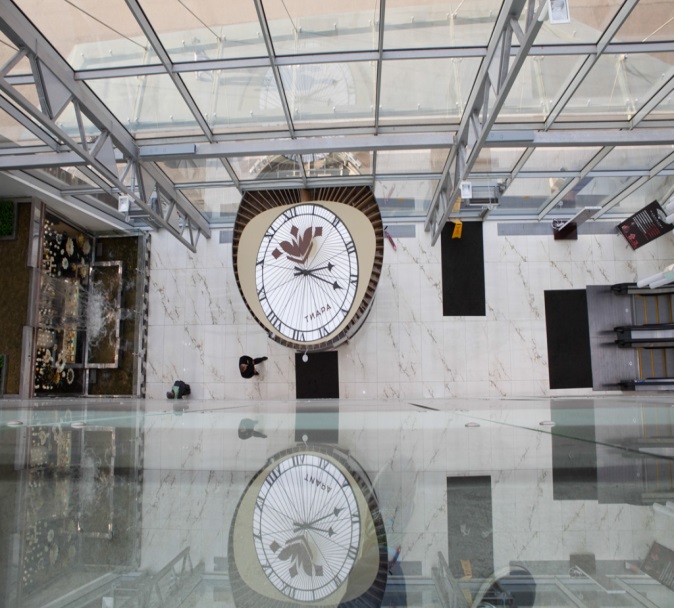 4
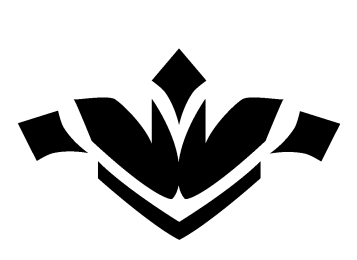 Функциональное зонирование
-2
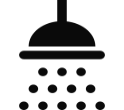 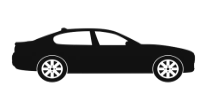 Подземная парковка , Автомойка.
Продукты питания, фудкорт, Бытовые услуги, Турагенство, Салоны связи, Зоотовары, Печать, Бытовая химия, Ремонт электронной техники, Цветы, Табак.
-1
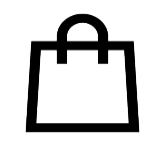 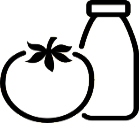 Одежда, Обувь, Аксессуары, Косметика, Ювелирные изделия, Парфюмерия, Салон красоты, Солярий, Кожгалантерея, Подарки, Кафе, Аптека.
1
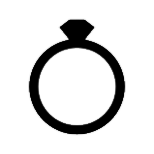 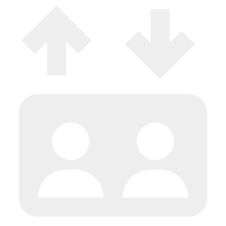 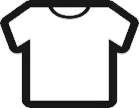 2
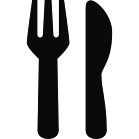 Электроника и Бытовая техника, Одежда, Обувь, Аксессуары, Кожгалантерея, Рестораны.
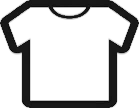 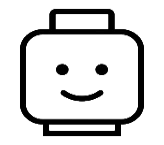 3
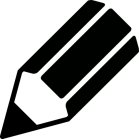 Детская одежда, Игрушки, Книги, Товары для творчества.
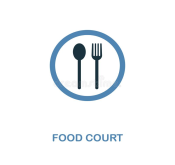 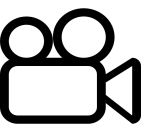 4
Кинотеатр, фудкорт, ресторан
5
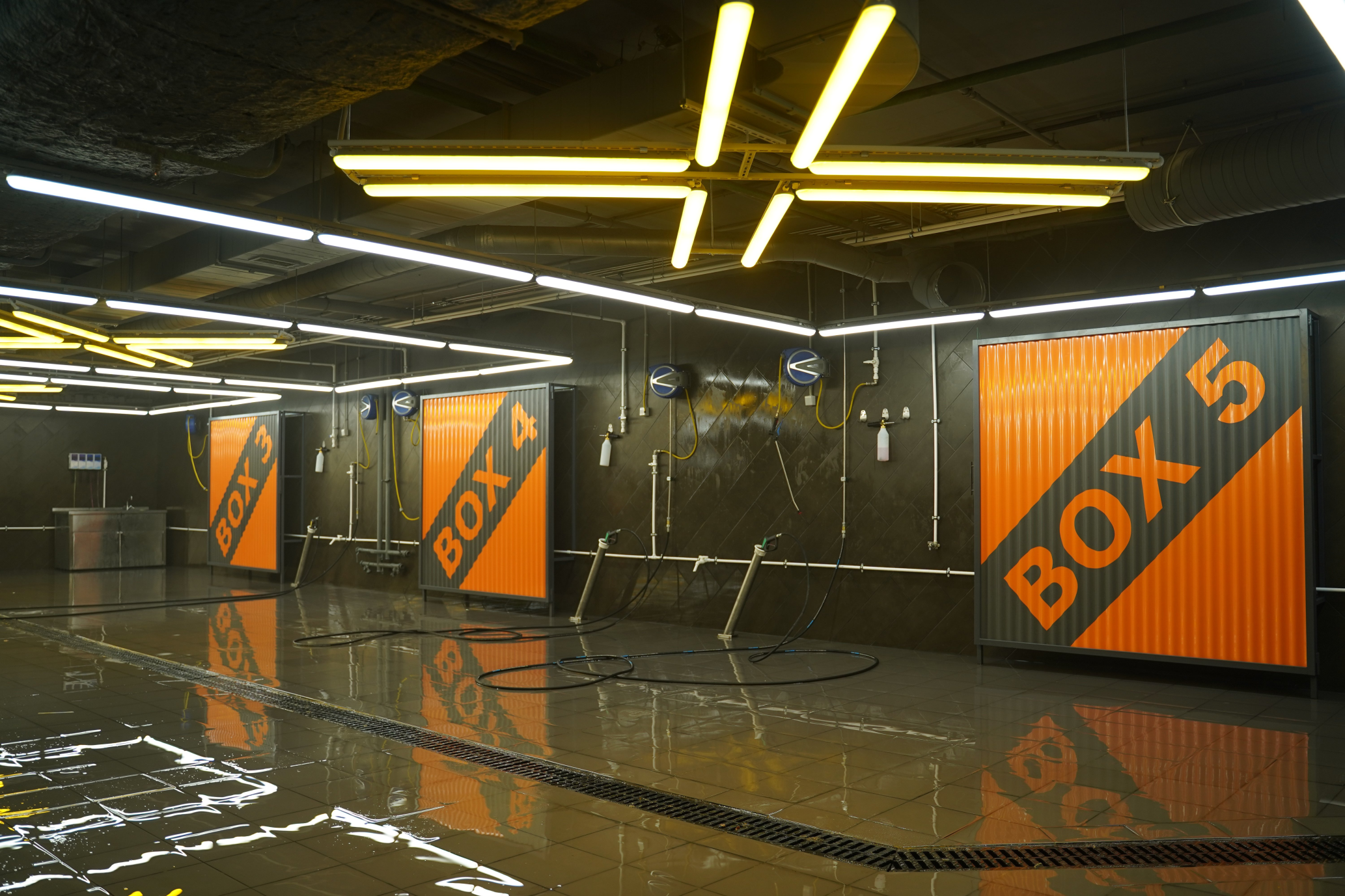 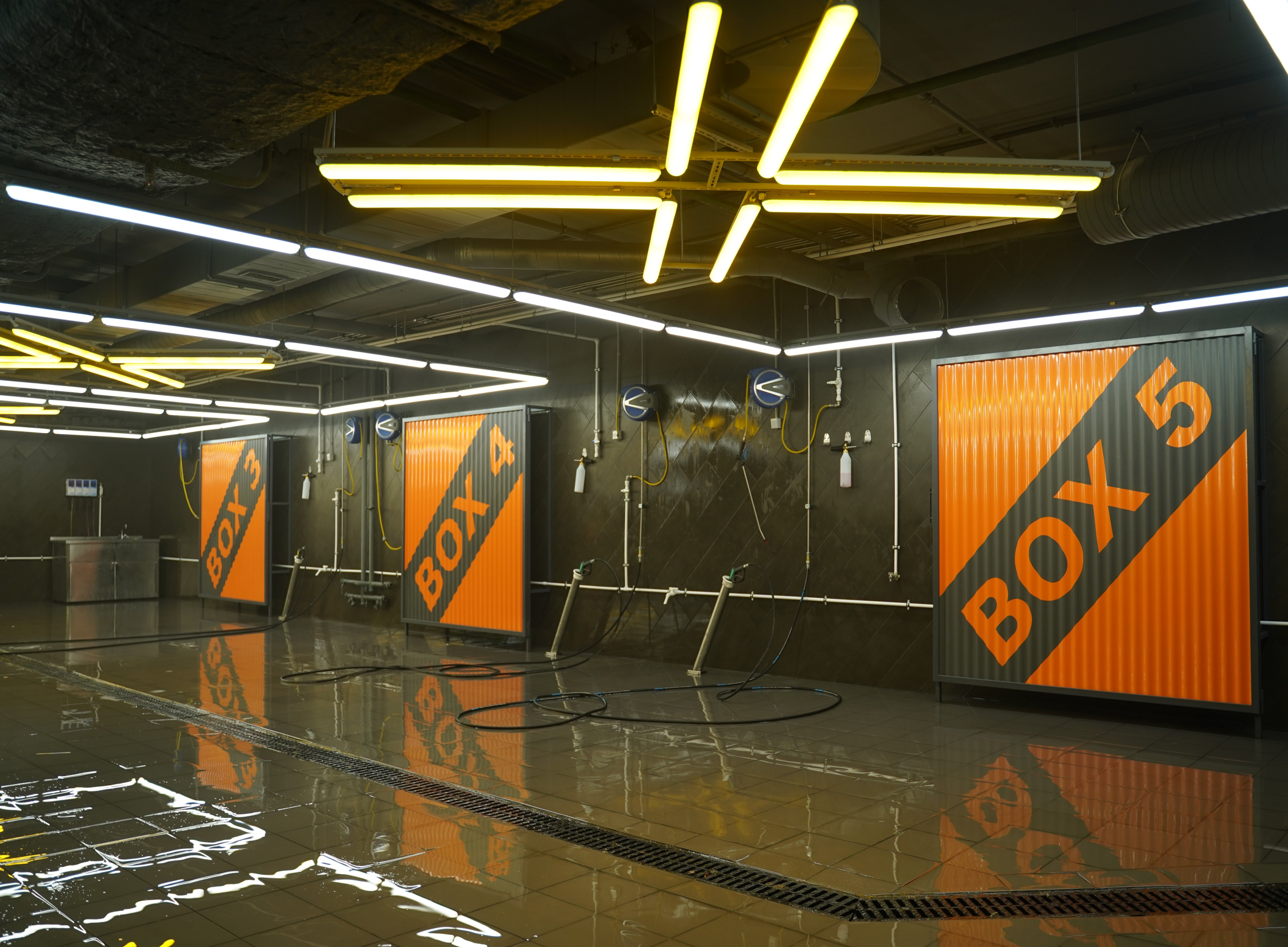 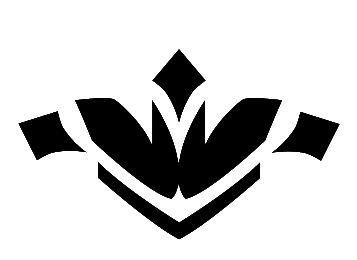 Тиара
Торговый центр
На -2 этаже торгового центра Тиара имеется подземная парковка на 86 машиномест и автомойка
Паркинг оборудован системами видеонаблюдения и находится под постоянным присмотром охраны
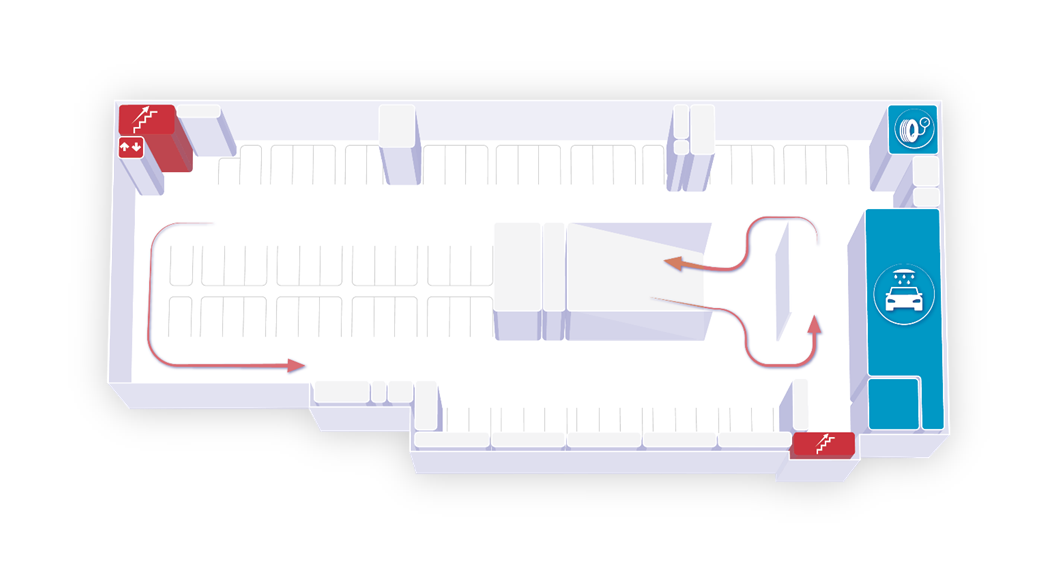 Мойка
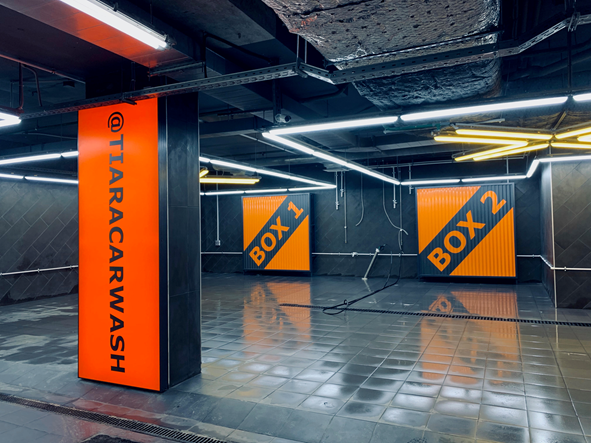 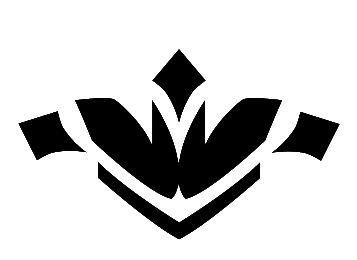 Тиара
Торговый центр
Автомойка
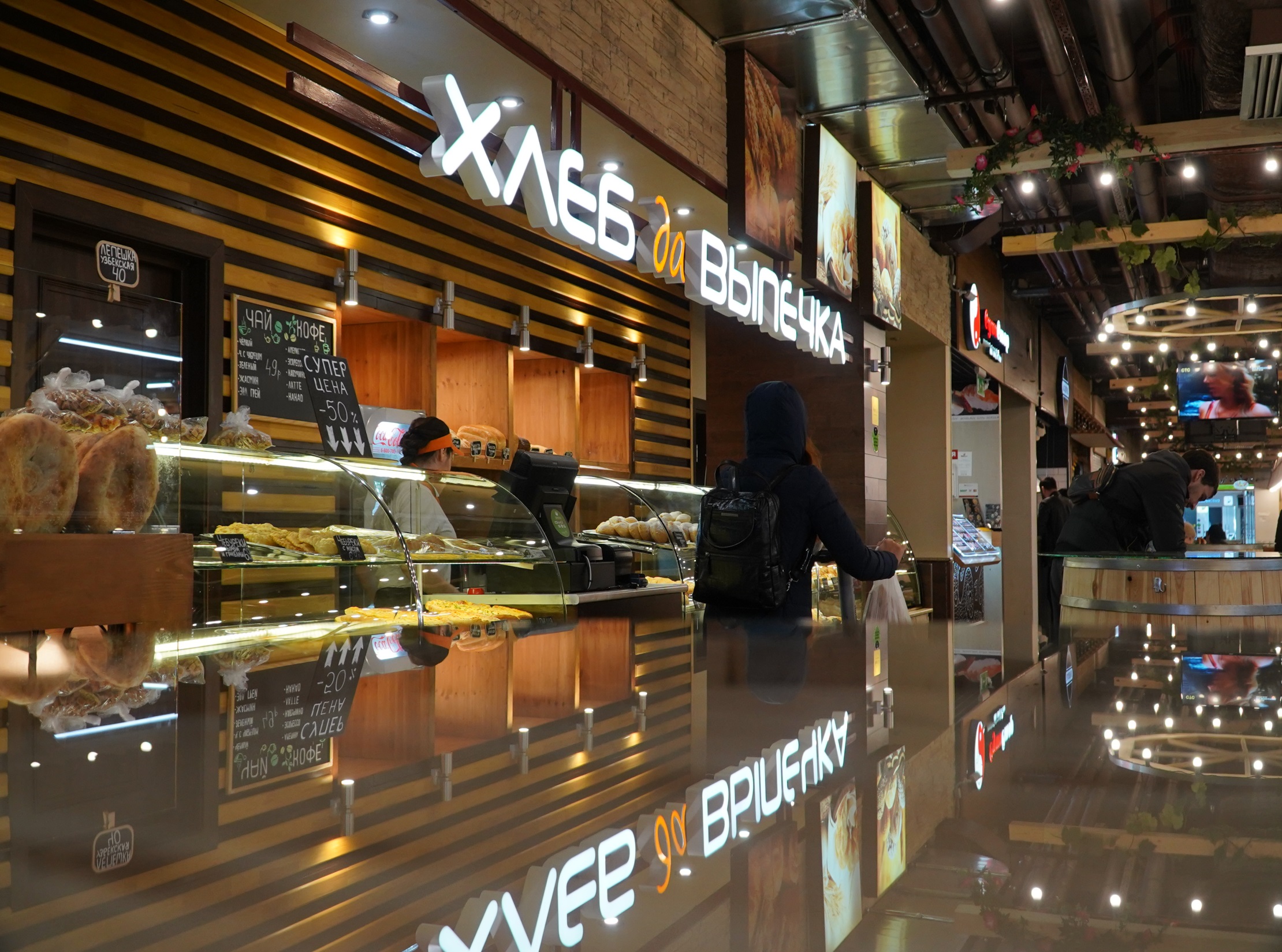 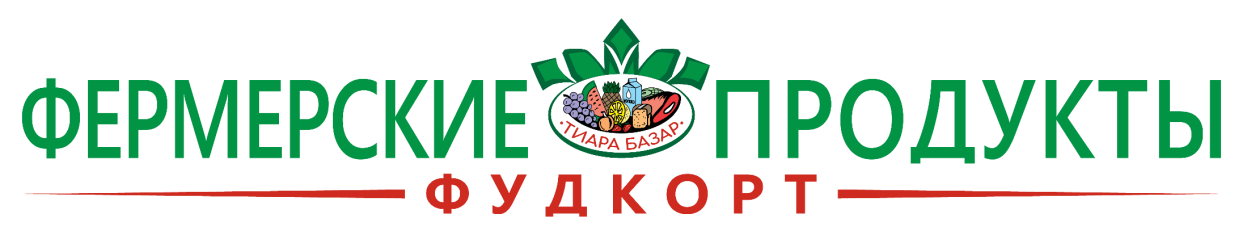 -1 этаж  Торгового Центра-это продуктовый рынок Премиум Класса.
Это большой выбор свежих продуктов питания с фермерских хозяйств и изобилие свежей выпечки. На территории рынка находится зона Фудкорта, которая включает в себя несколько концепций. Это грузинская кухня, среднеазиатская, японская, турецкая.
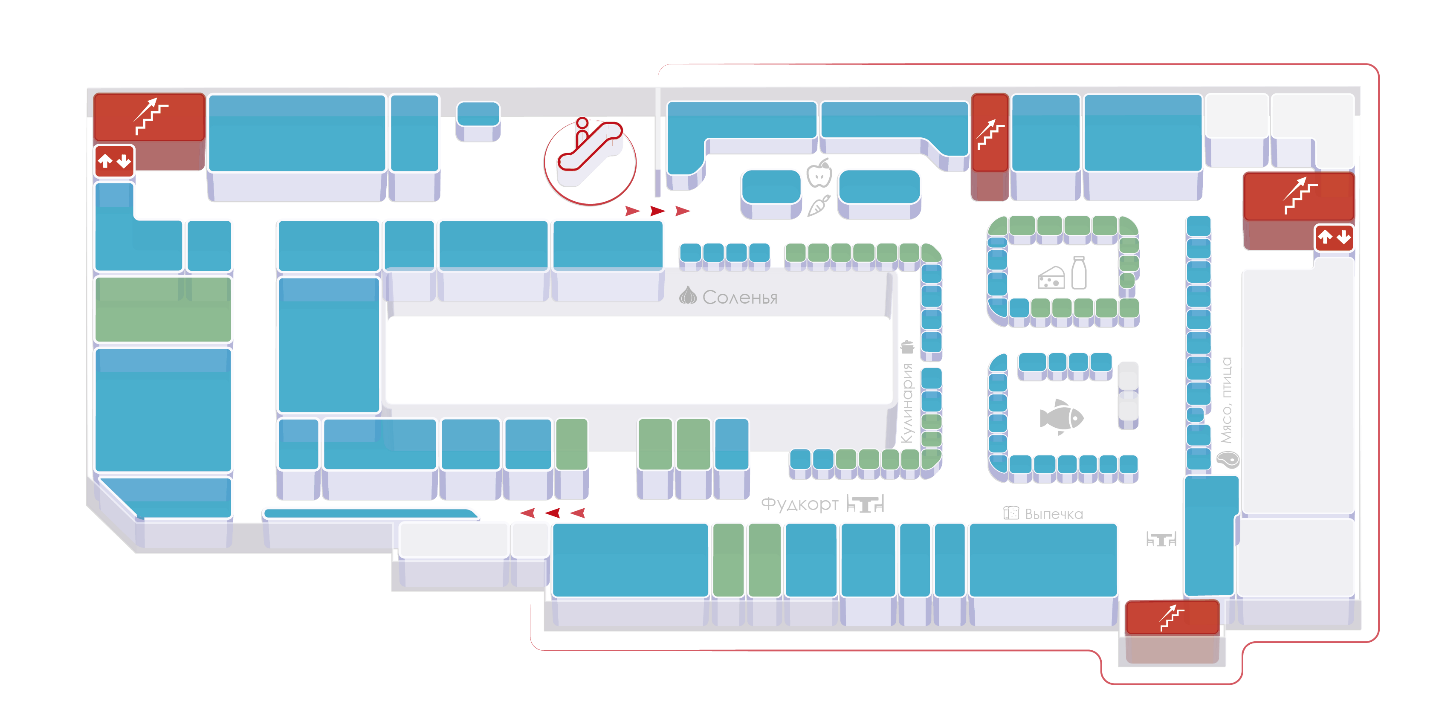 8
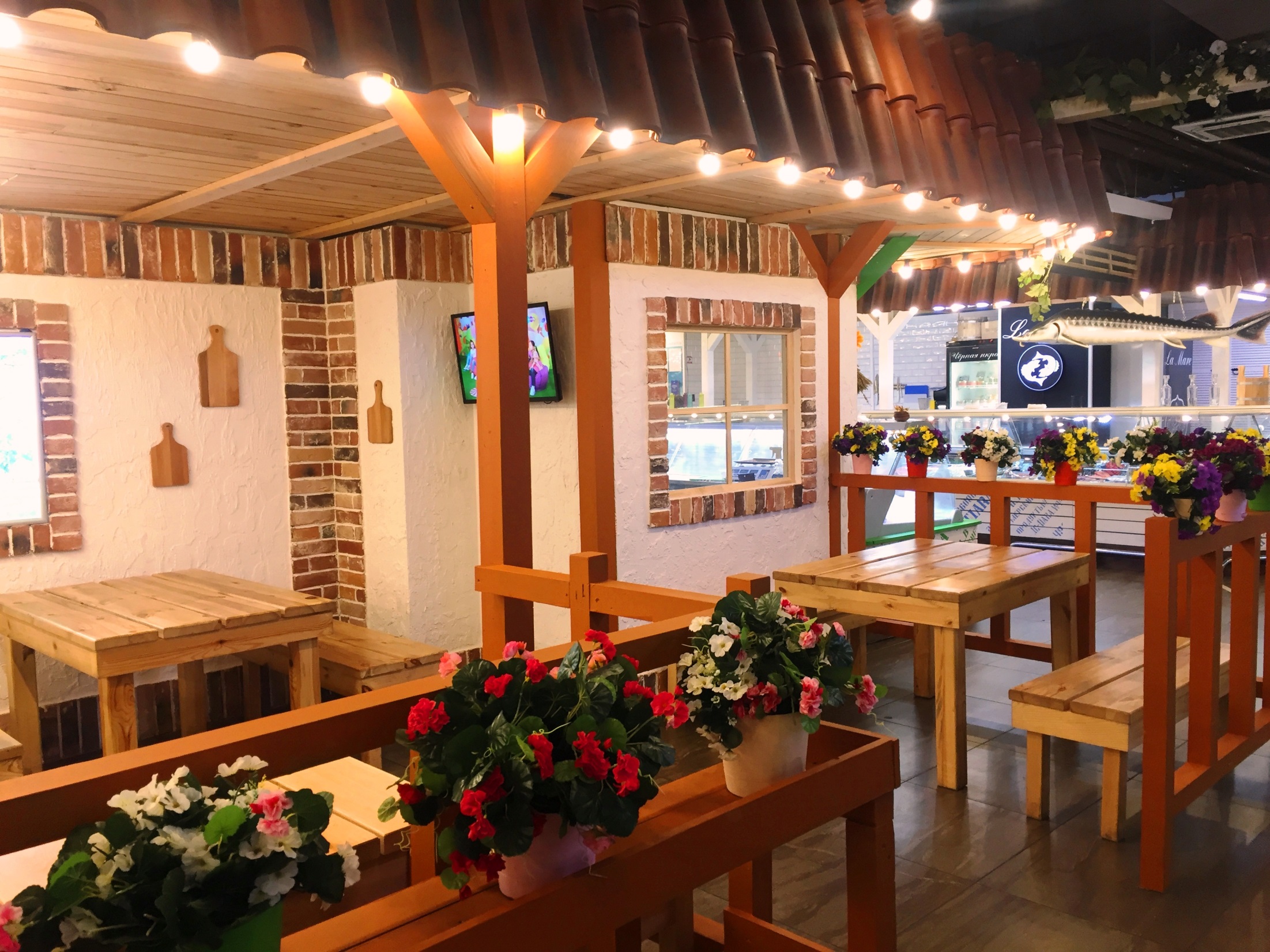 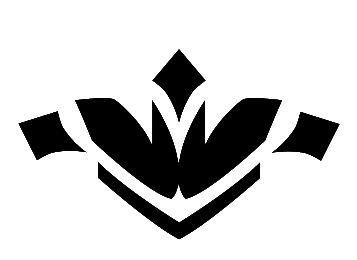 Тиара
Торговый центр
Базар  на территории  ТЦ Тиара — это  фермерские  лавочки, предлагающие отборные продукты: сыры и молочная продукция , свежее мясо и рыба, овощи и фрукты, домашние колбасы, итальянская бакалея, дары Армении, восточные  сладости, деликатесы,  сухофрукты, соления и свежая выпечка.
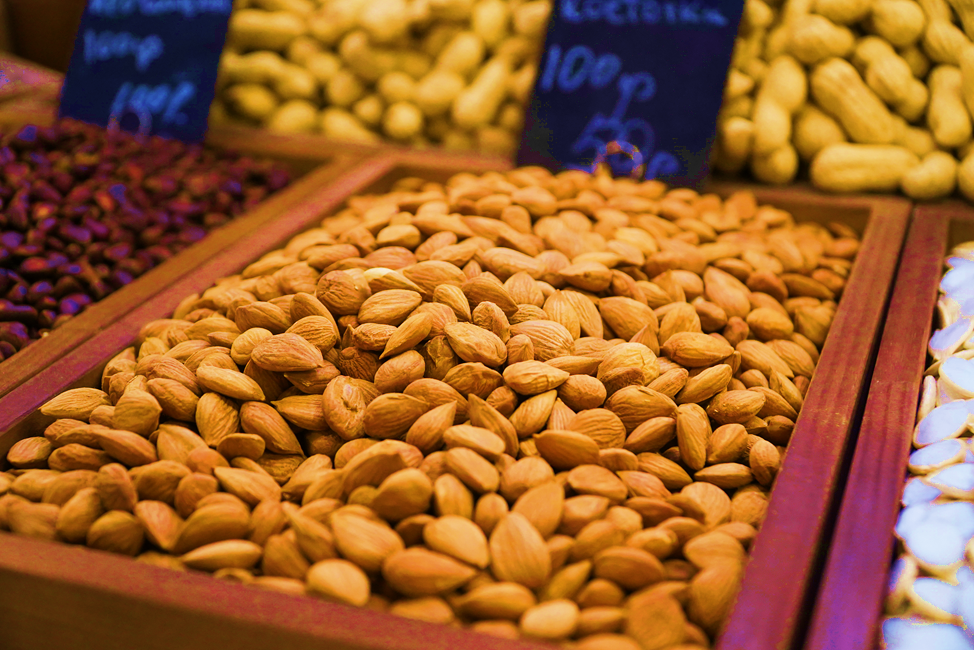 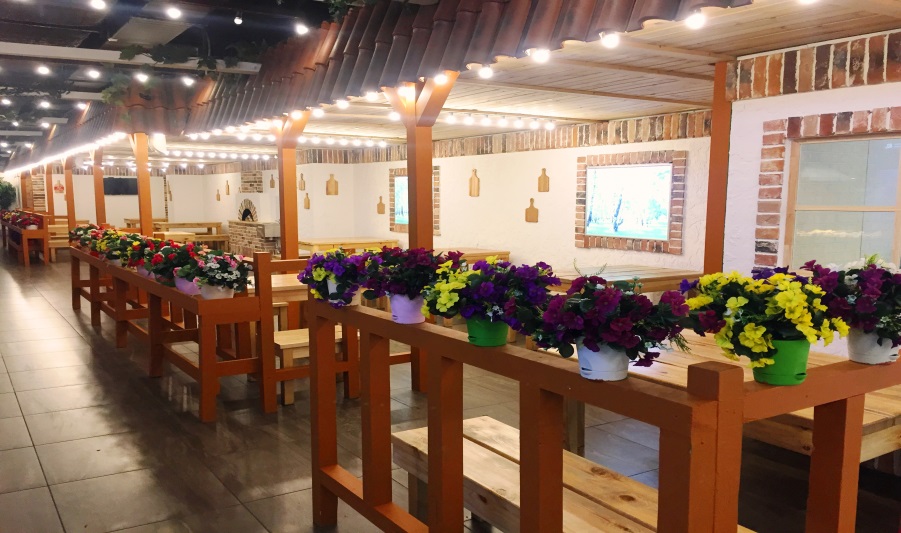 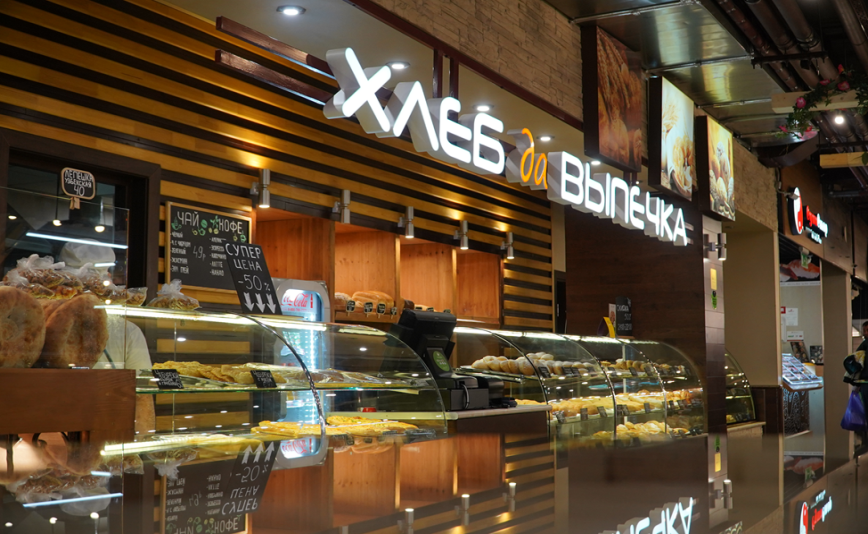 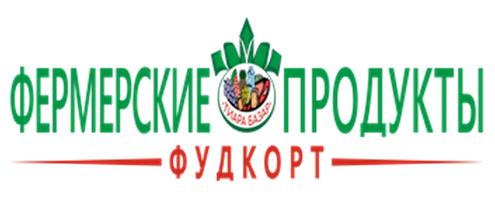 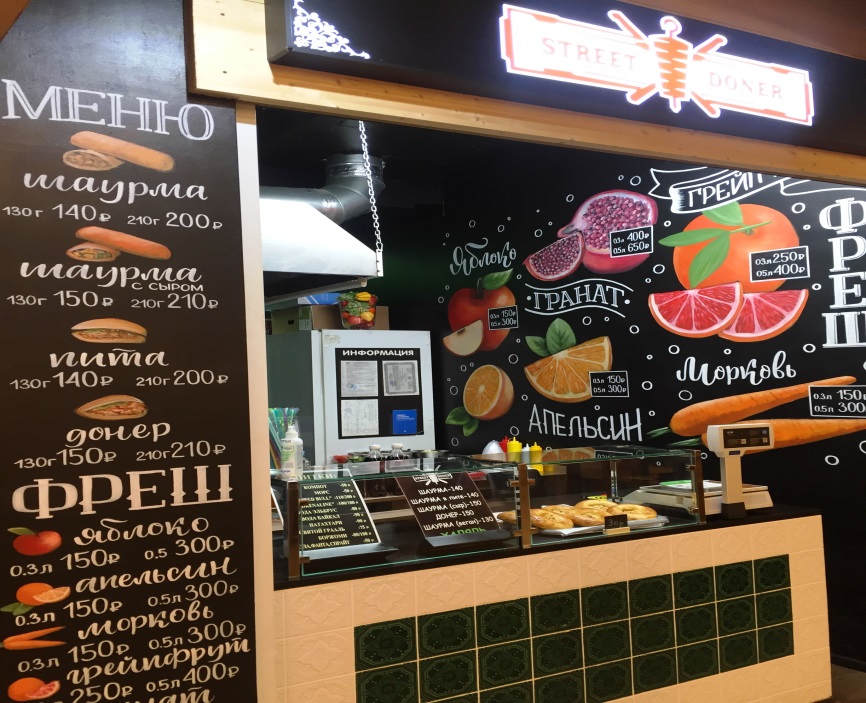 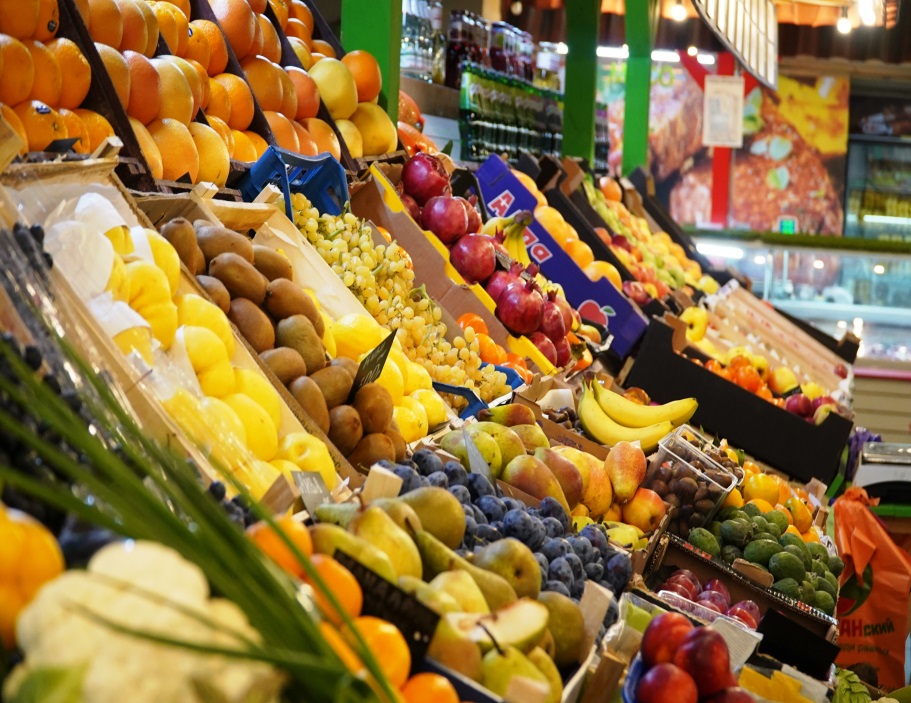 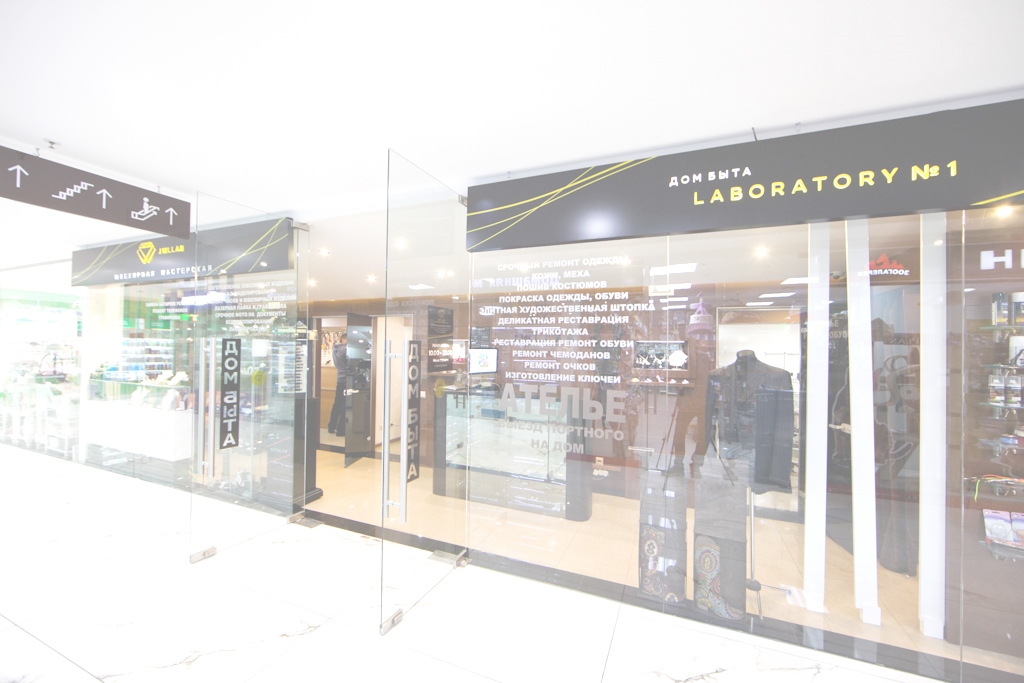 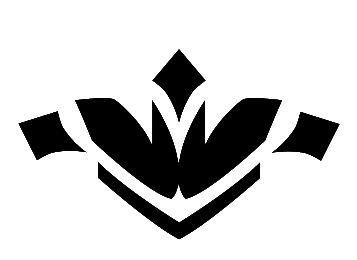 Тиара
Торговый центр
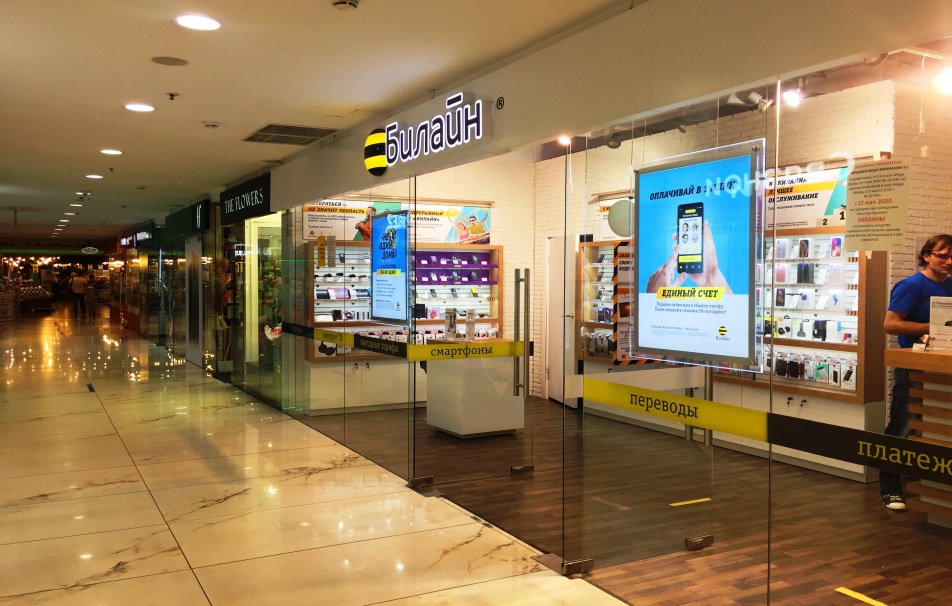 Рядом с рынком располагаются бутик цветов, бытовые услуги, меховое ателье, химчистка, хозтовары, зоомагазин, салоны связи и многое другое.
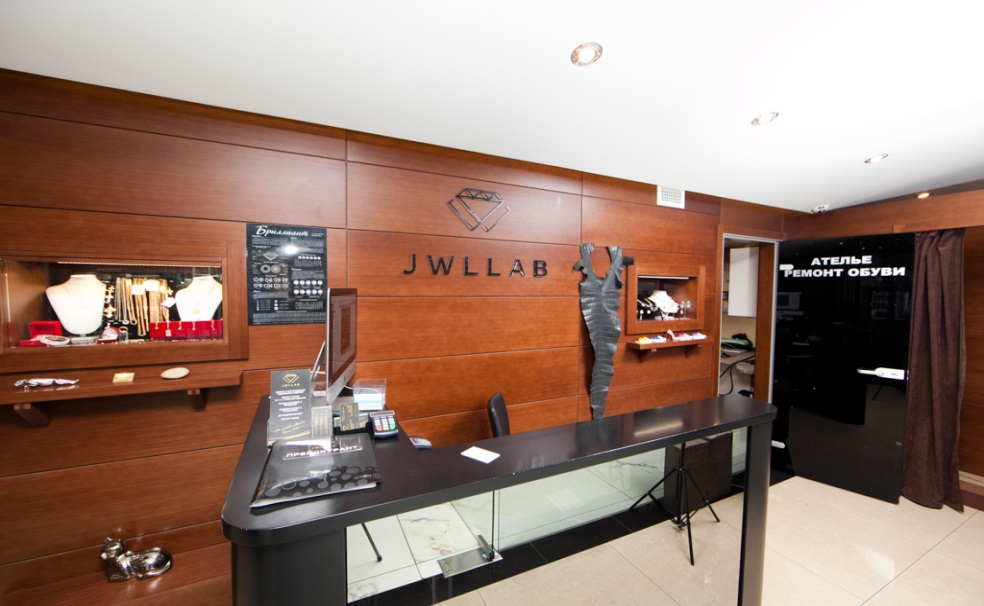 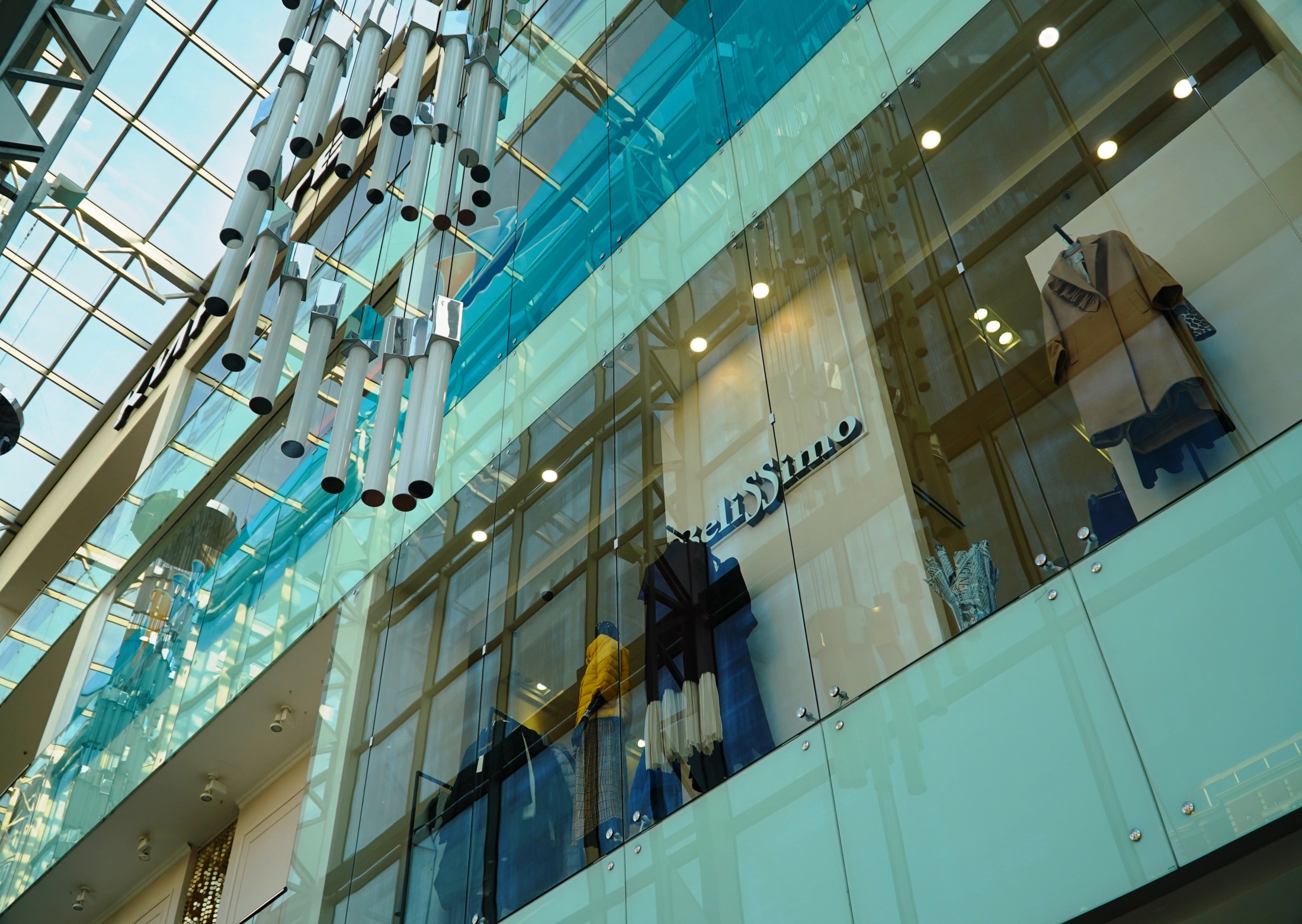 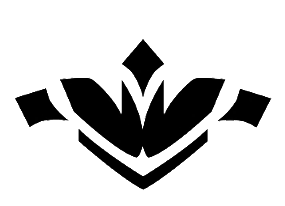 Одежда, косметика и ювелирные изделия
1 этаж
Первый этаж торгового центра удивляет своим неповторимым стилем. Великолепный водопад, премиальный декор, освещение и панорамный фасад.

Внутри располагается эксклюзивная косметика и парфюмерия, ювелирные салоны, магазины фирменной одежды, обуви  и аксессуаров, кафе и летняя веранда ресторана.
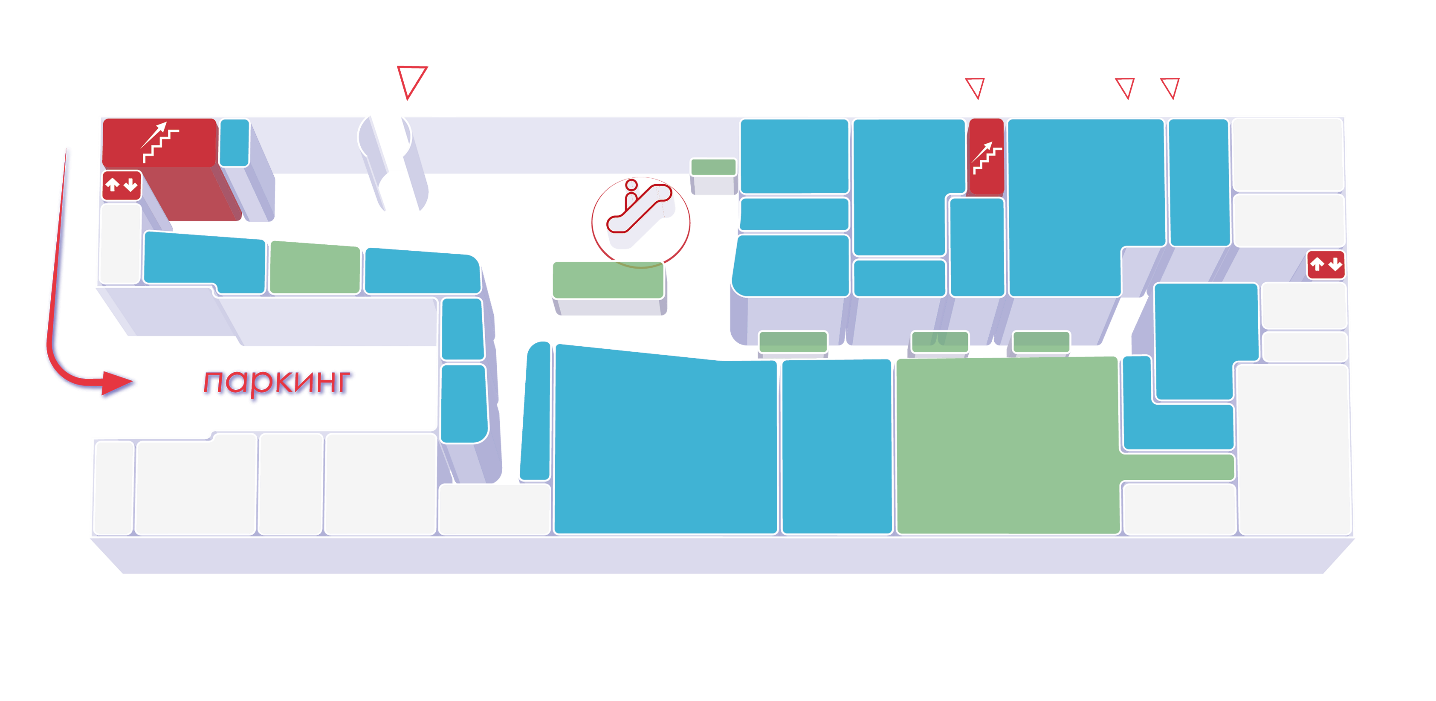 Юнифарма
Инканто
Братья Караваевы
Айкрафт
Старбакс
Точка Красоты
Л Этуаль
KFC
12
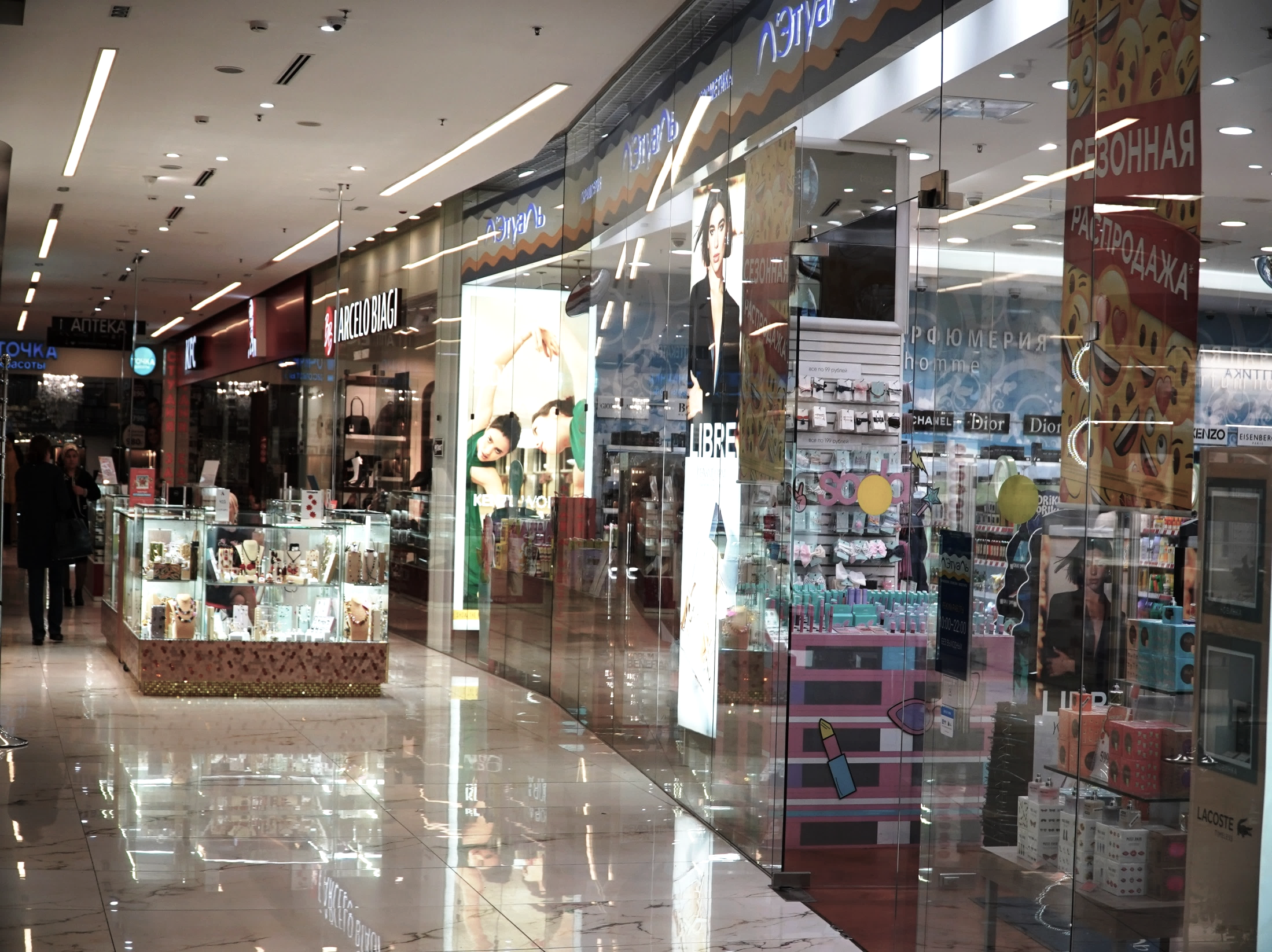 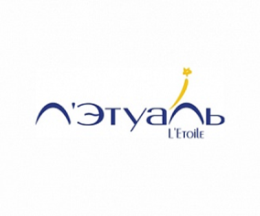 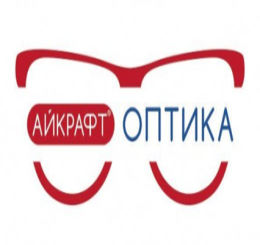 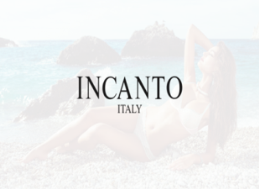 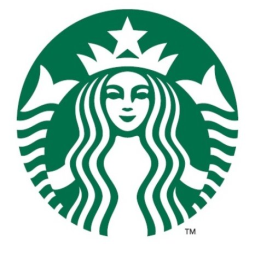 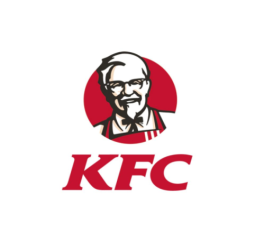 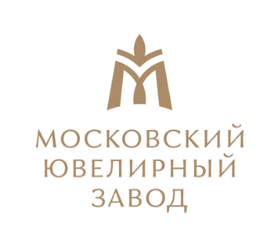 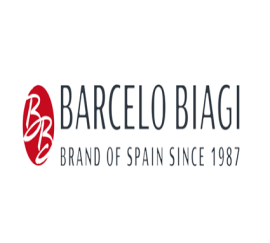 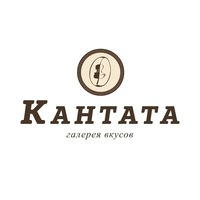 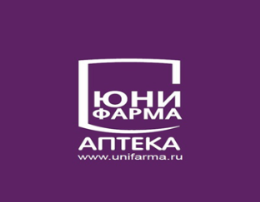 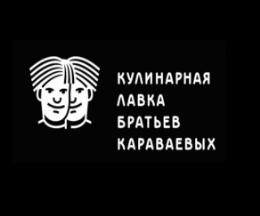 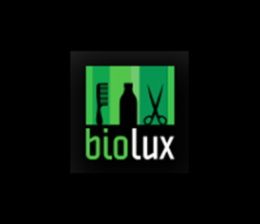 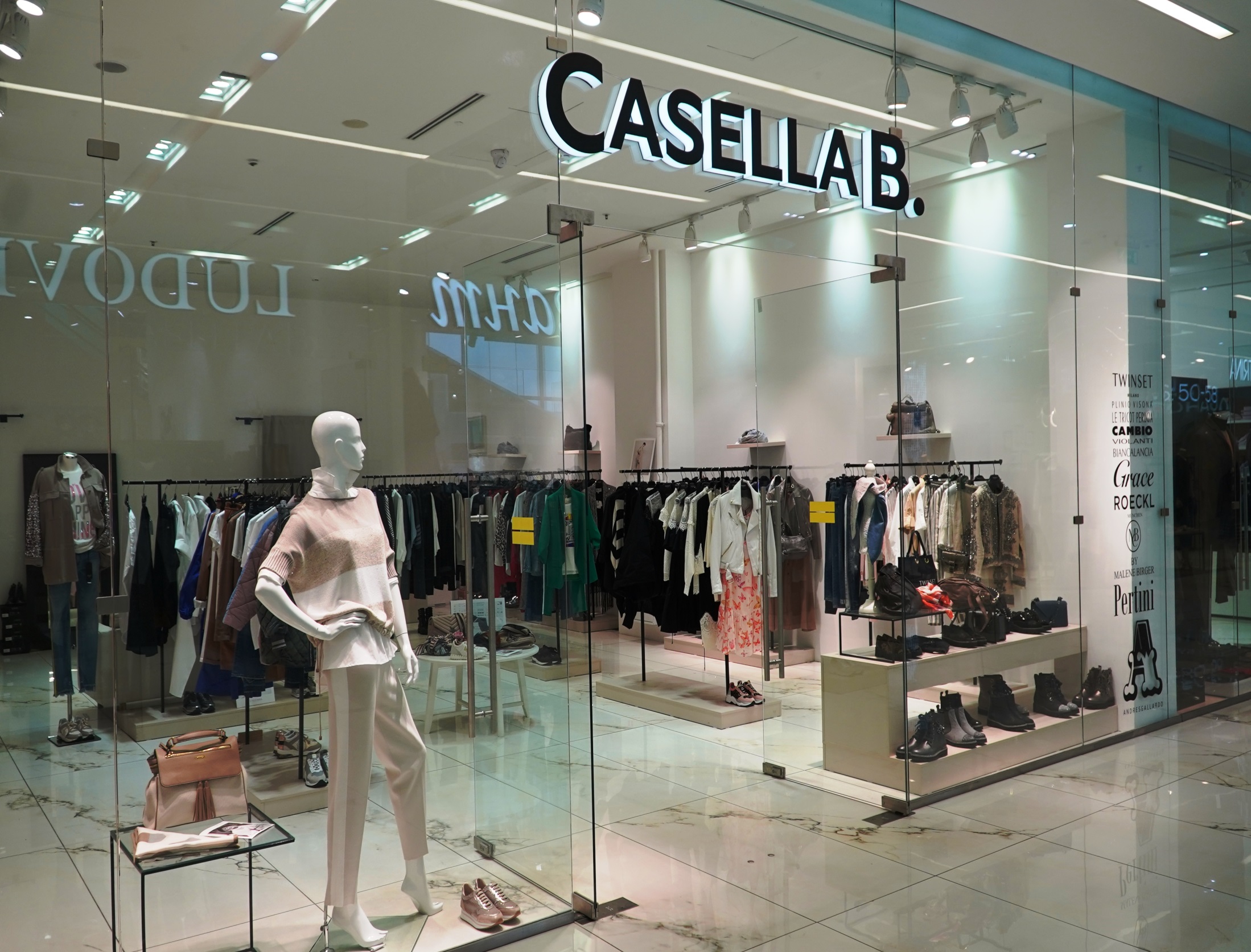 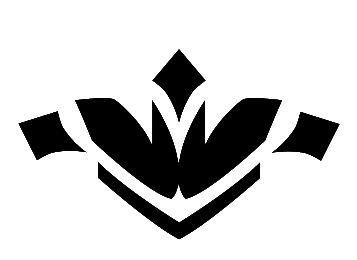 Одежда, обувь и аксессуары
2 этаж
На втором этаже торгового центра располагаются магазины брендовой одежды, обуви и аксессуаров известных производителей.

Просторные интерьеры располагают к комфортному выбору одежды на любой вкус.
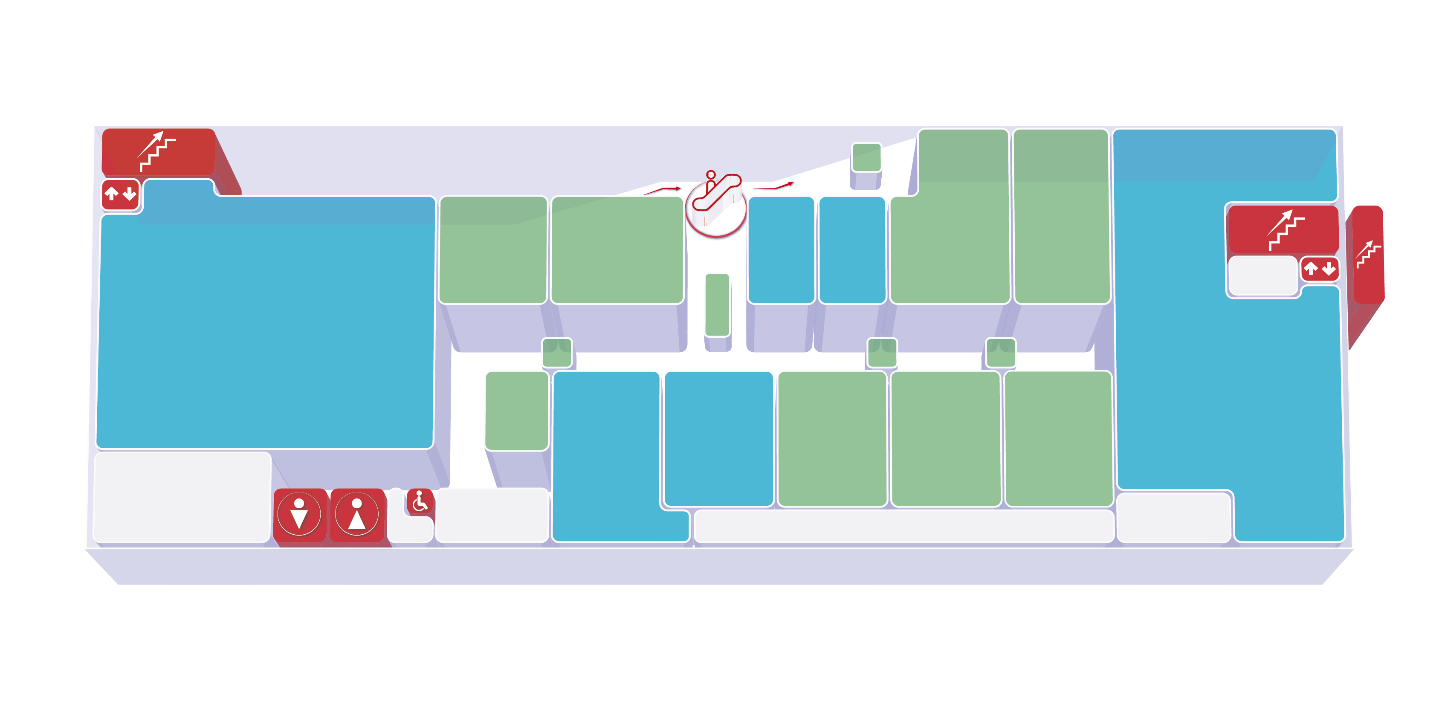 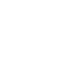 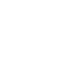 Одежда
Одежда и Обувь
Ресторан Гулиани
Иль Патио
Планета Суши
ДНС
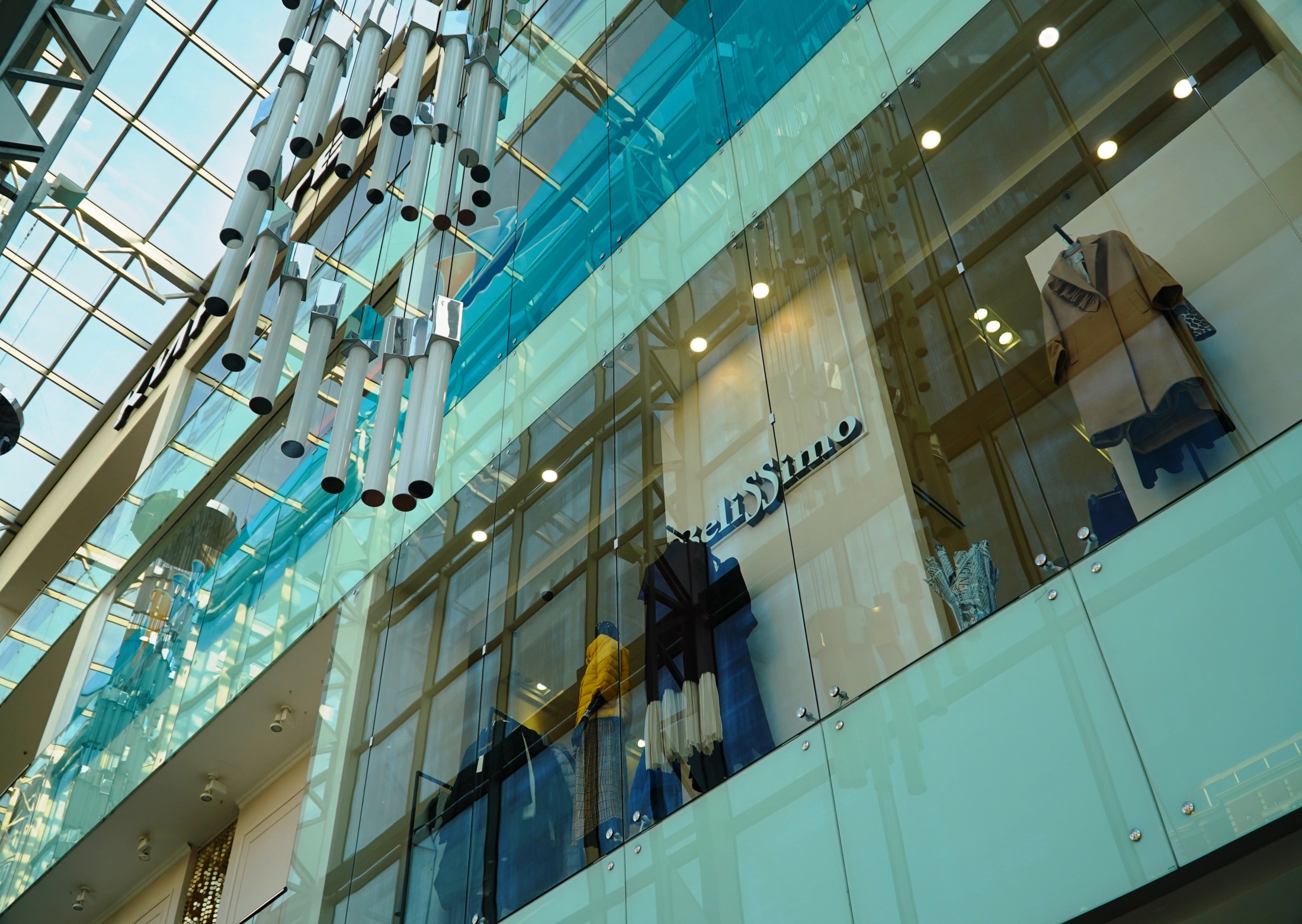 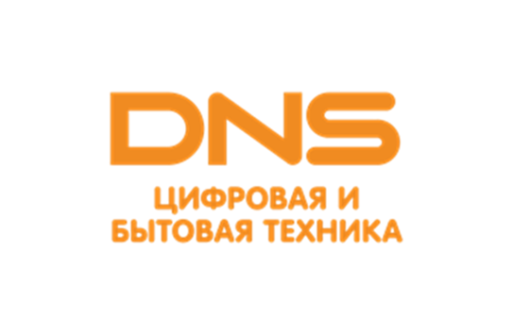 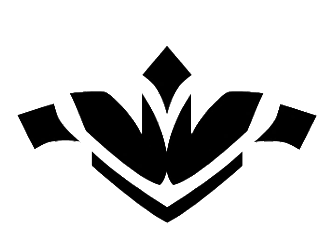 Рестораны
2 этаж
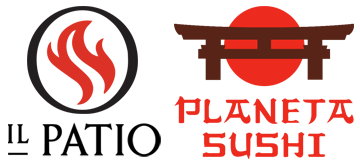 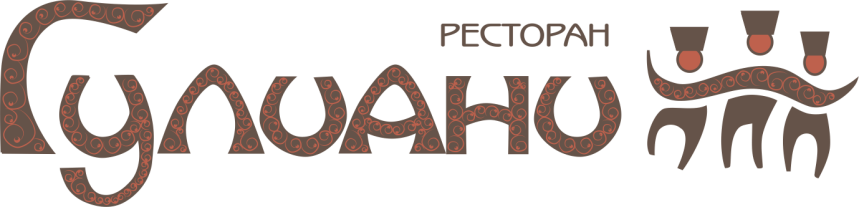 Ресторан с итальянской и японской кухней. Здесь можно насладиться вкусом традиционной пасты, пиццы и разнообразием японских блюд.
Ресторан домашней грузинской и европейской кухни «Гулиани» обладает невероятно уютным  и оригинальным интерьером.
16
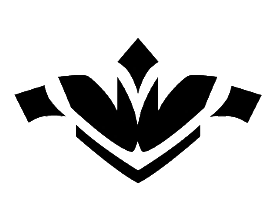 Товары для детей и творчества
3 этаж
Третий этаж торгового центра предназначен для детей и их развития. 

Здесь располагаются крупные магазины детской одежды и обуви, обучающие игрушки, а так же товары для творчества и развития талантов.
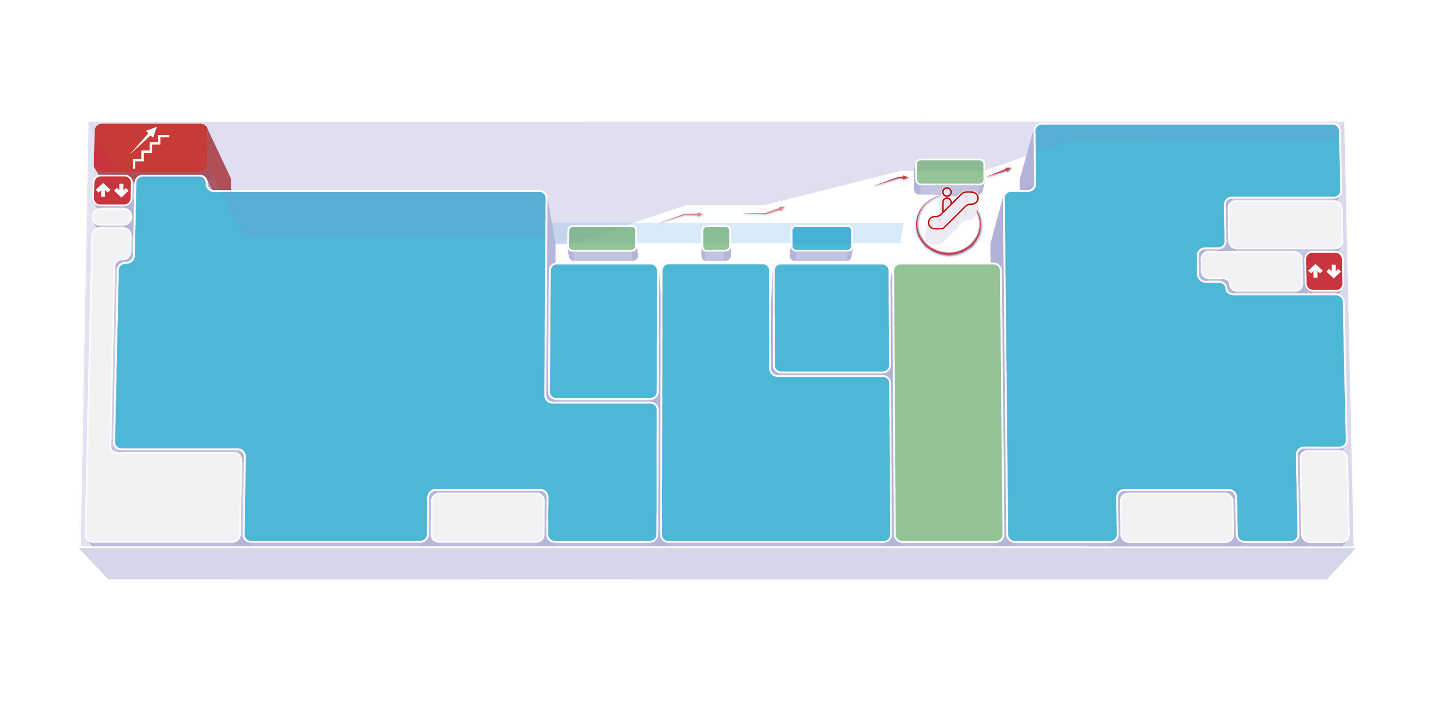 Котофей
Кораблик
Леонардо
Книжный лабиринт
Гимнастический центр
17
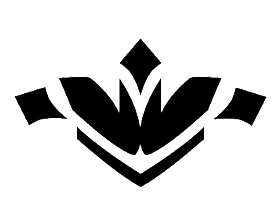 Товары для детей и творчества
3 этаж
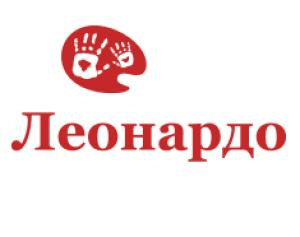 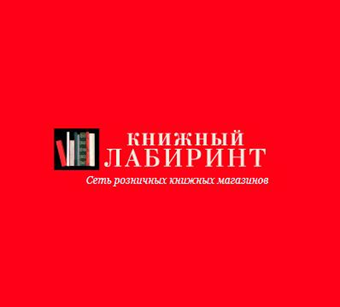 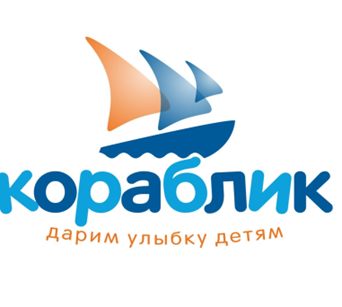 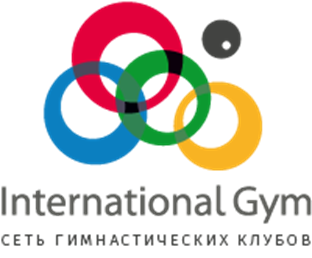 18
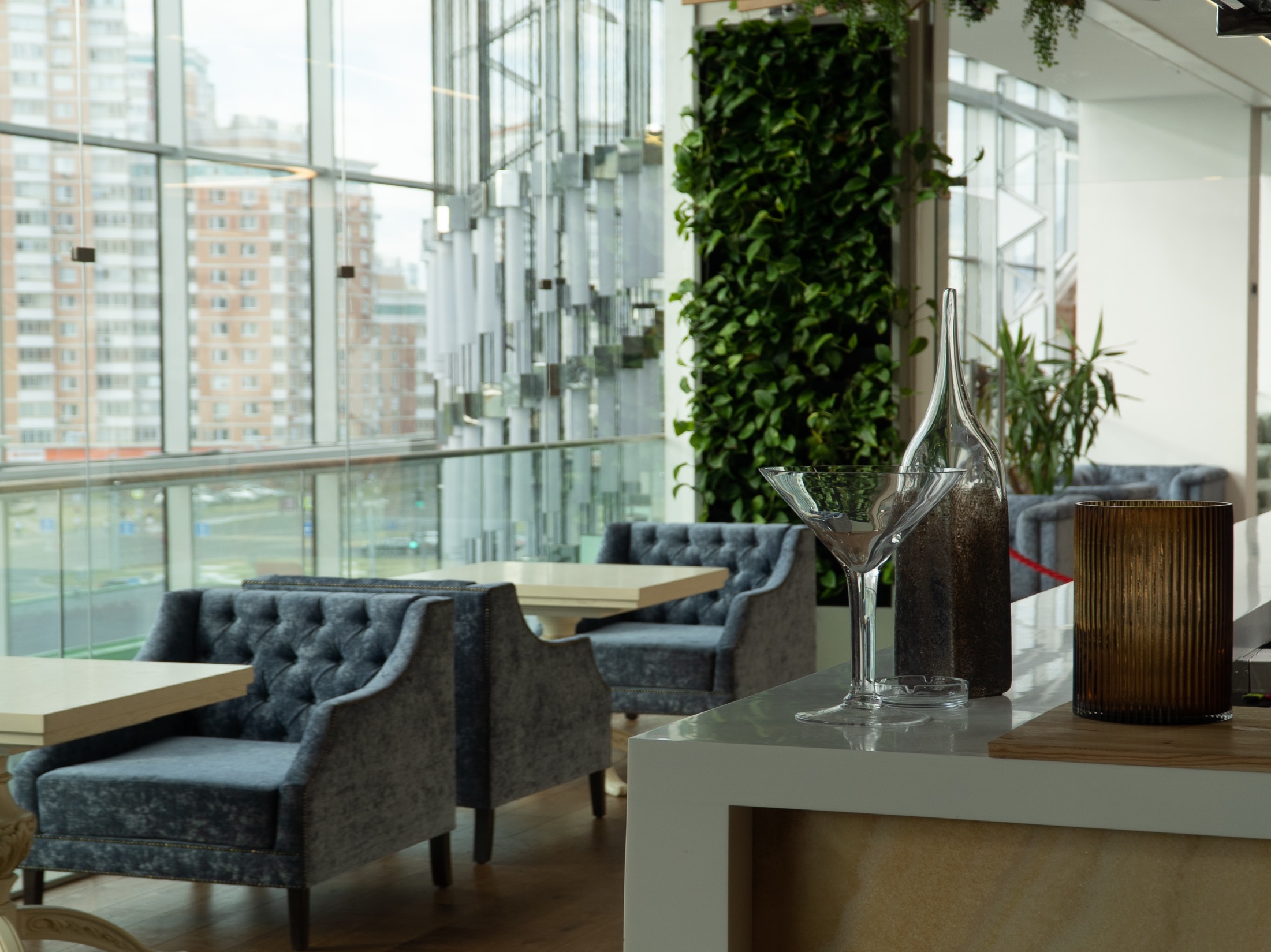 Премиальный кинотеатр Лорд 
Ресторан Банфи, ФУДКОРТ
4 этаж
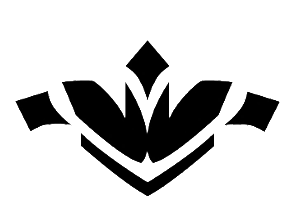 Кинотеатр « Лорд»  и ресторан «Банфи» - это премиальный сервис и роскошная атмосфера. В дизайне интерьеров использованы дерево, кожа и современное освещение.
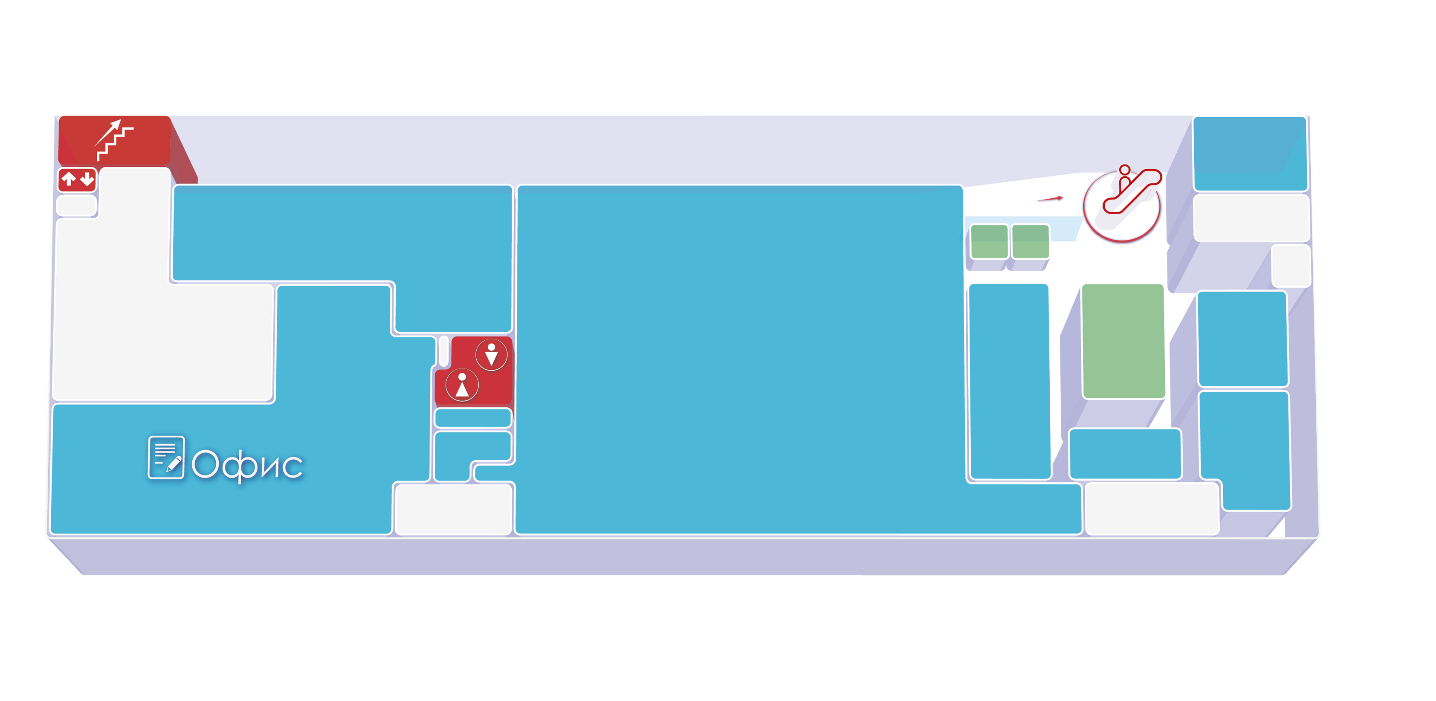 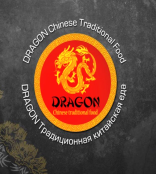 Ресторан
Кинотеатр
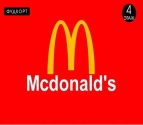 ФУДКОРТ
19
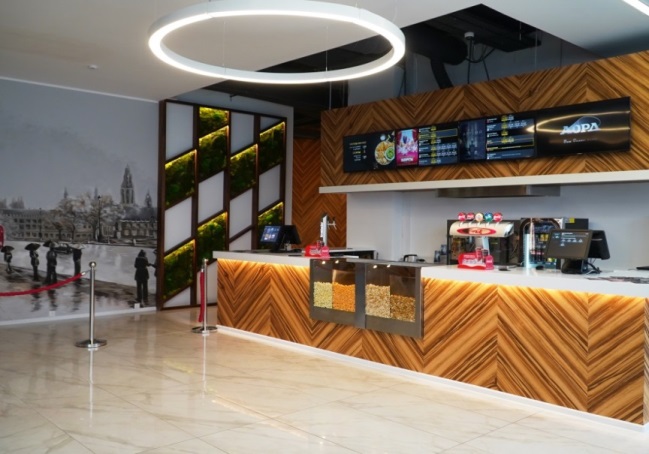 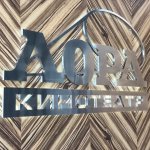 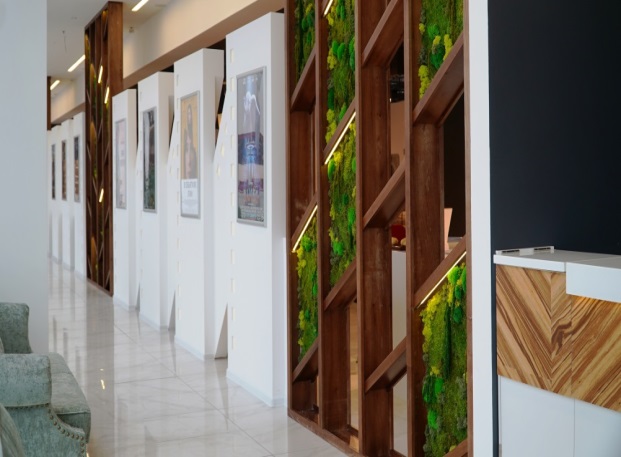 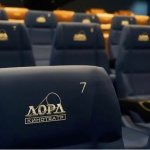 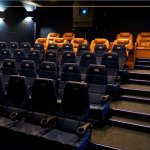 Премиальный кинотеатр Лорд
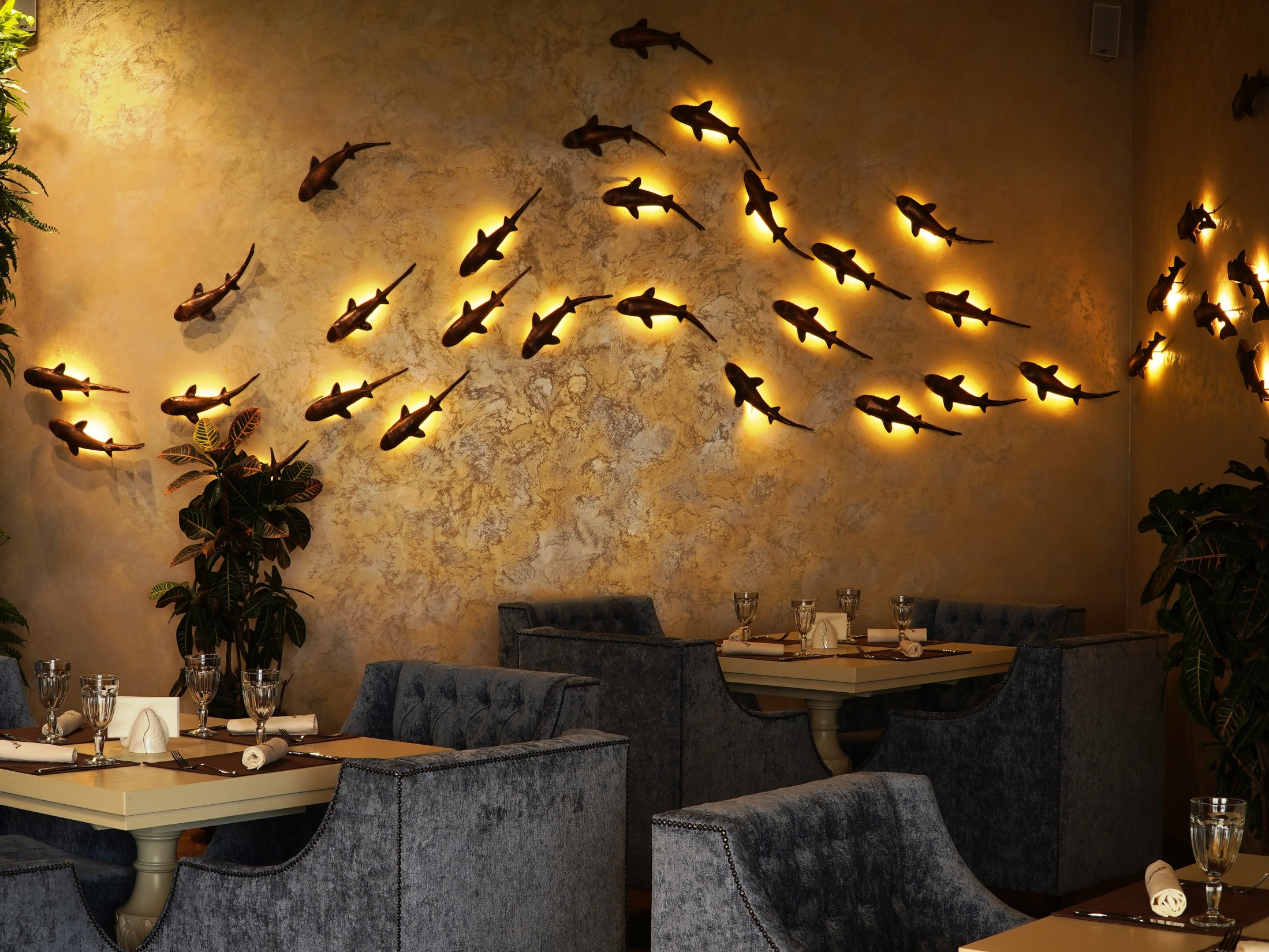 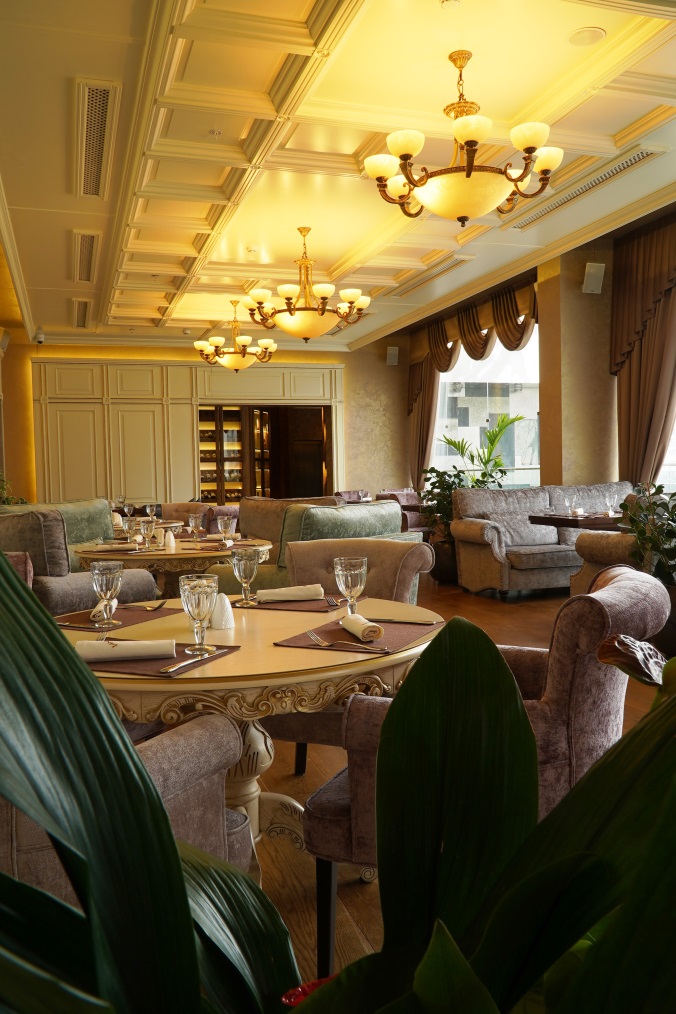 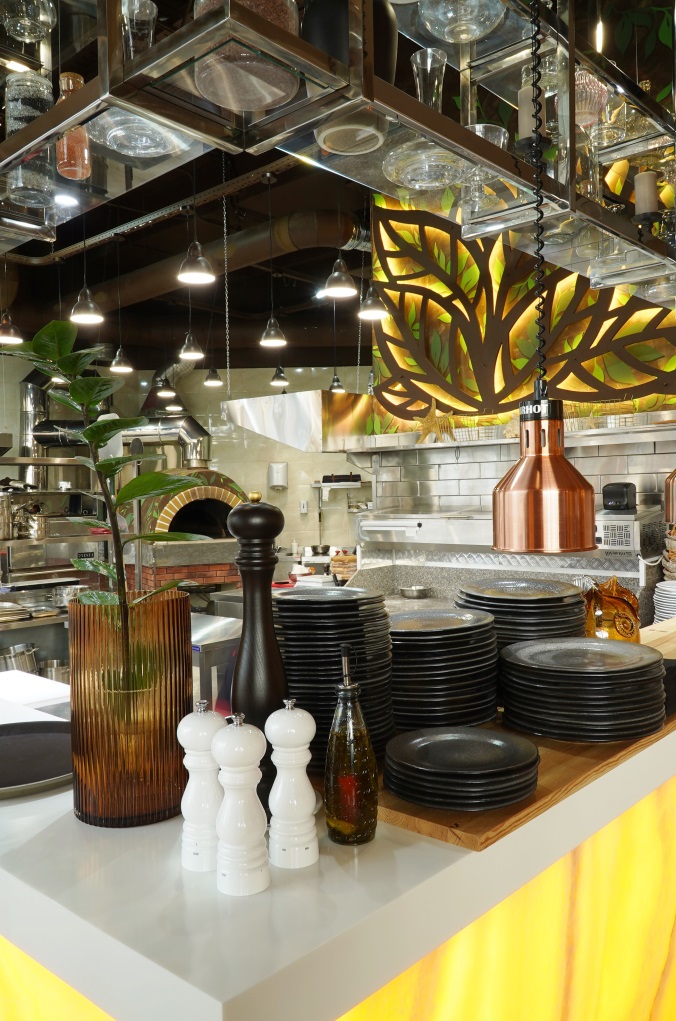 Ресторан Банфи
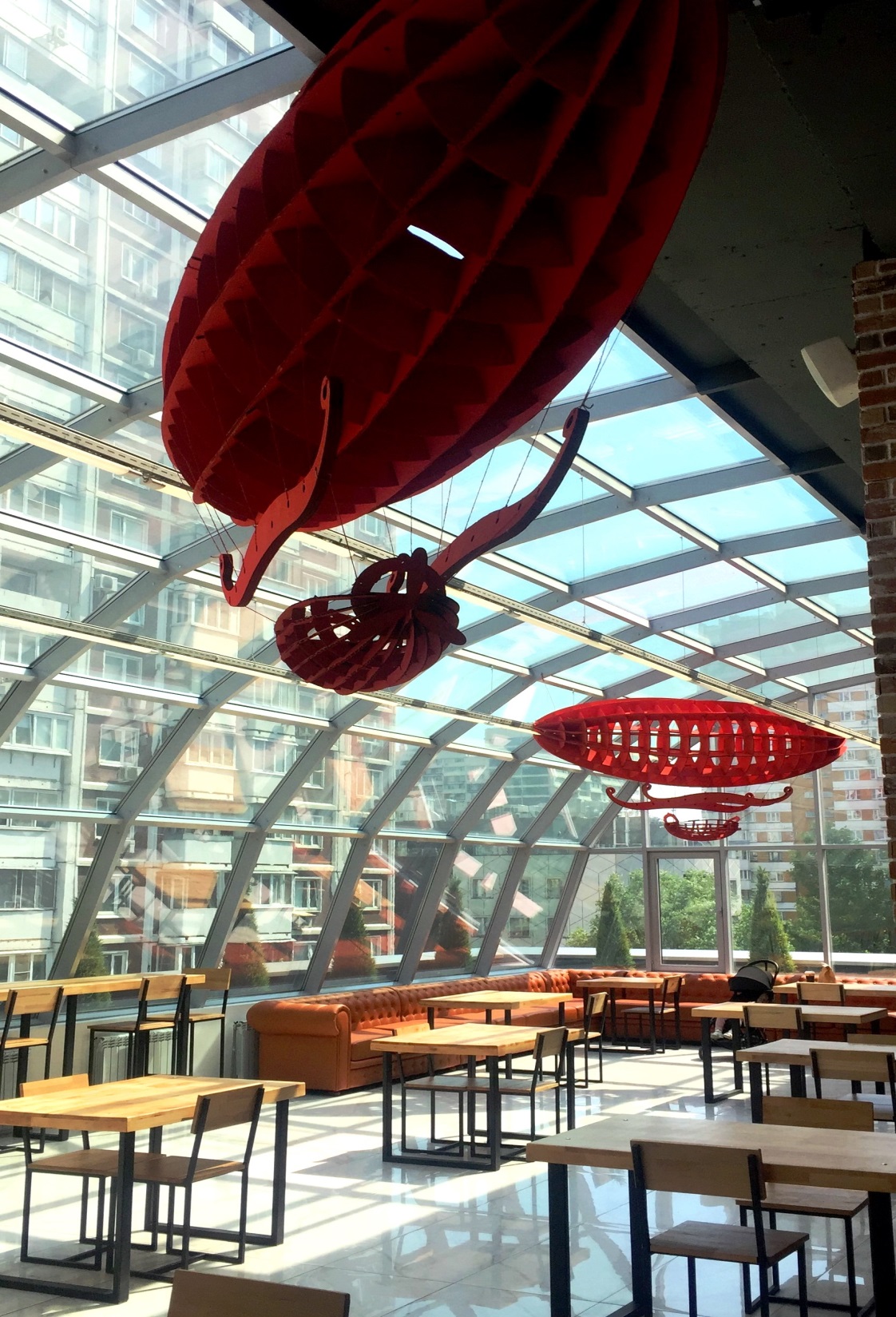 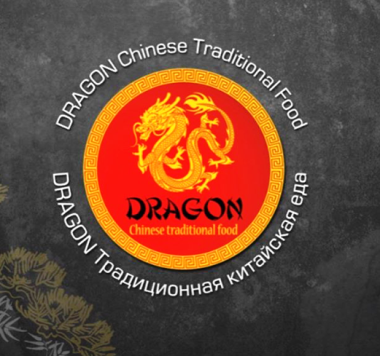 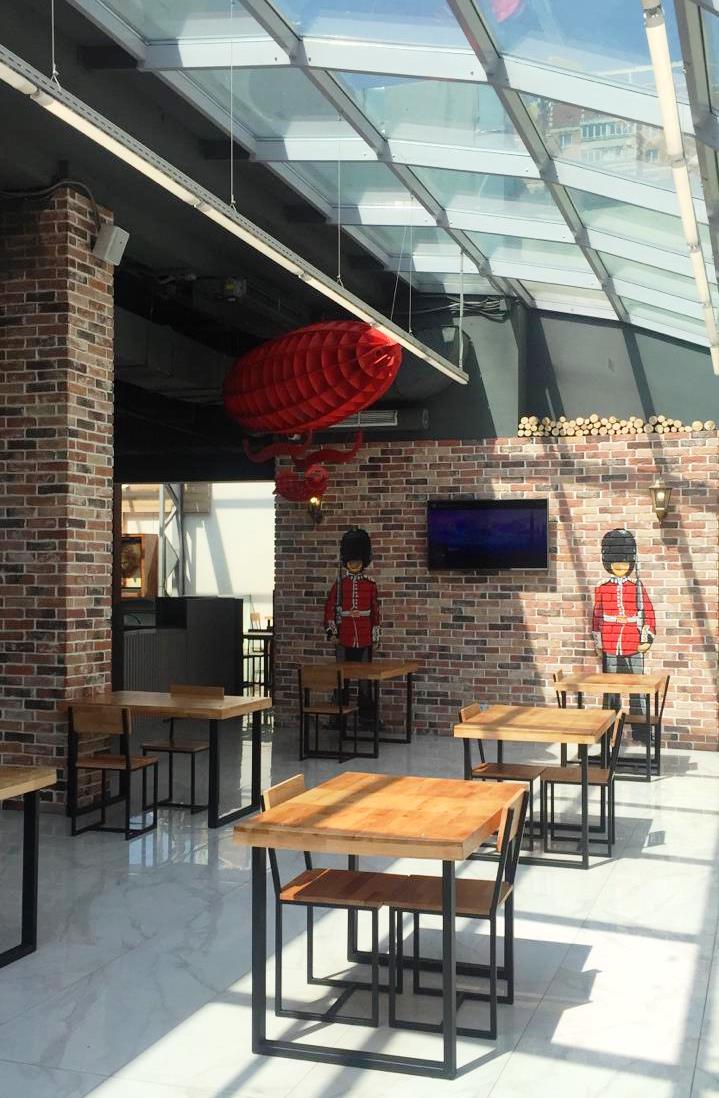 ФУДКОРТ
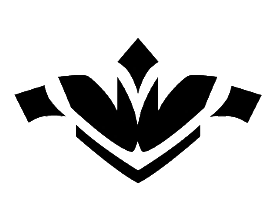 Мичуринский проспект
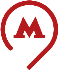 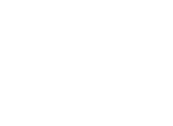 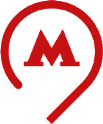 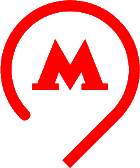